July 21, 2021
Schedule of Events

10:00 AM  Welcome & RC Presentation

10:15 AM  Spotlight Partner: Circles 
                 Gainesville
                   		       
10:30 AM  Refreshments & Networking
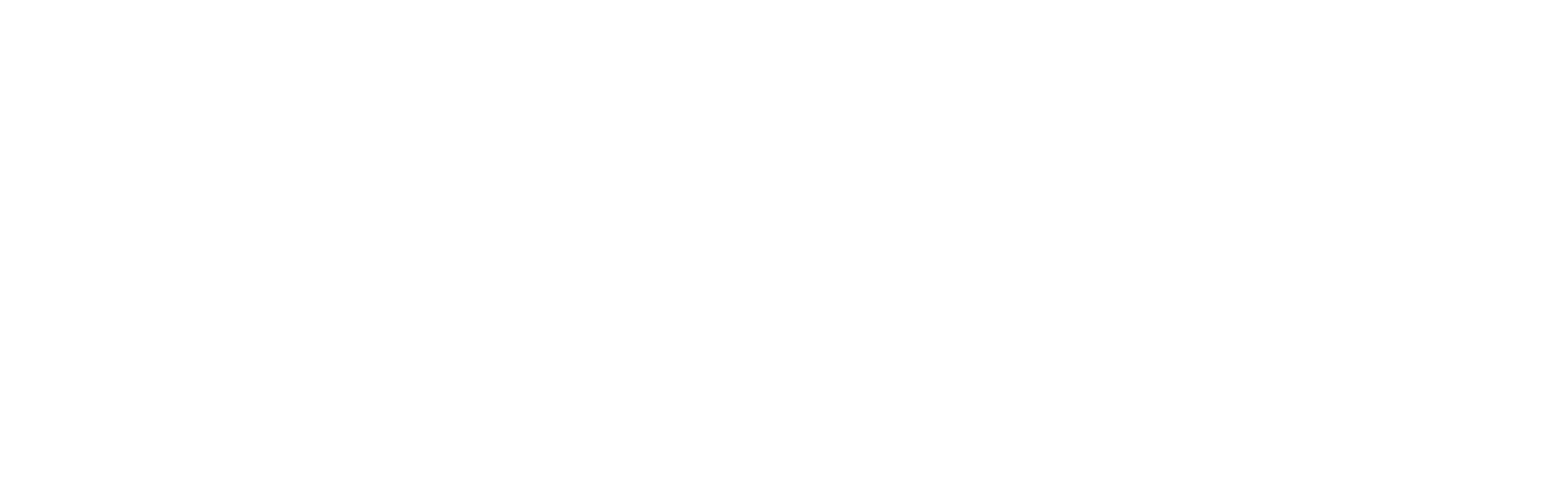 RESOURCE CENTERS
Community PartnerNetworking Fair
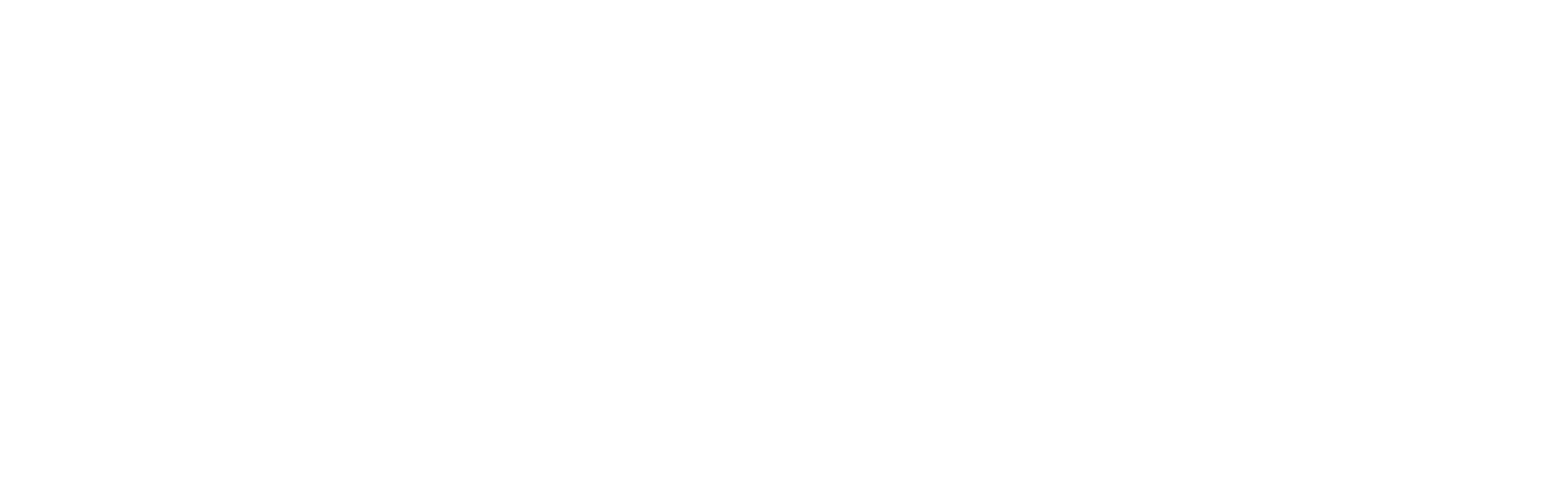 Register to win 1 of 3 chance drawings. Visit our Spotlight Partner and 
PSF Community Research Coordinators’ tables to increase your chances 
of winning!
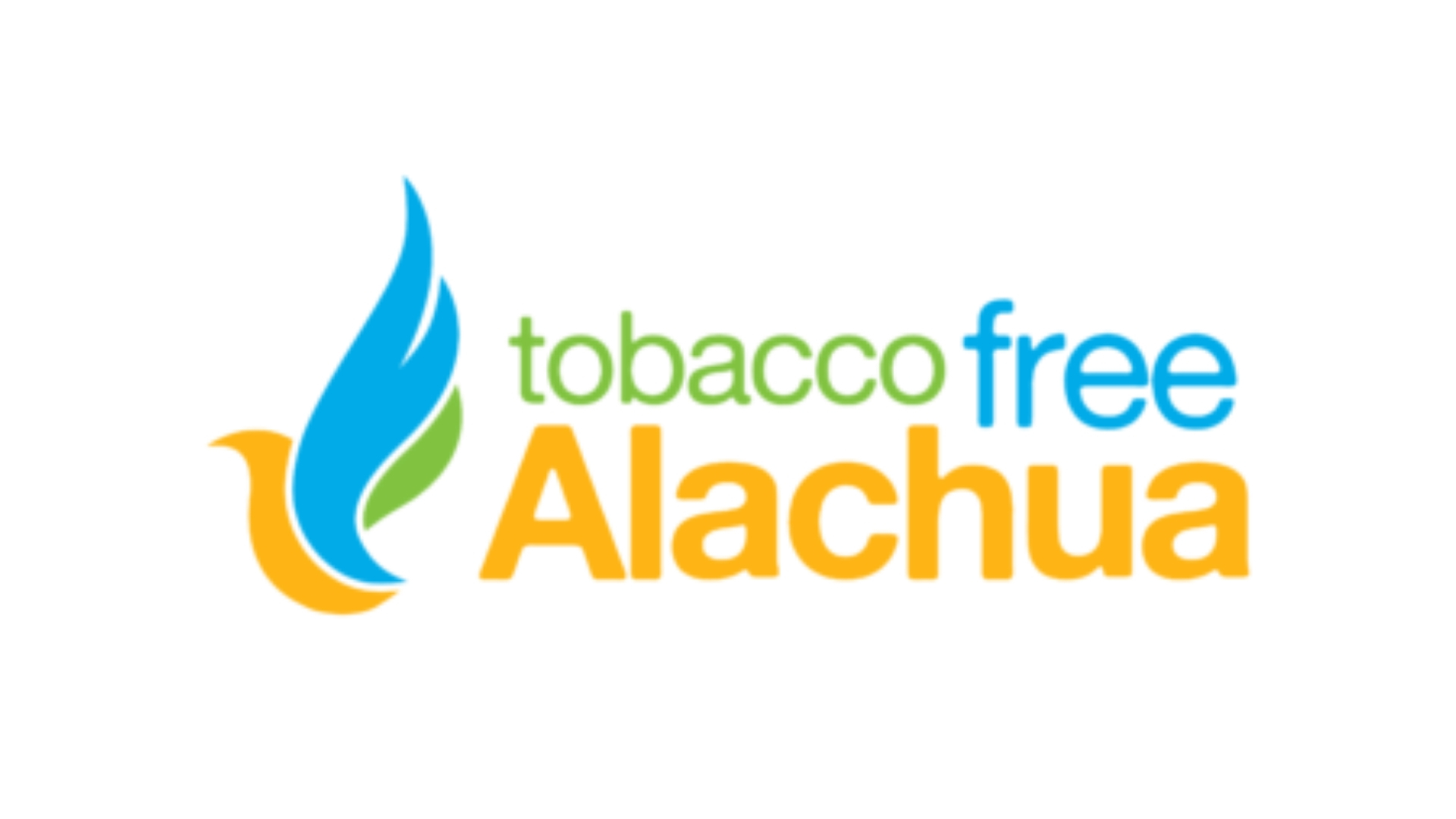 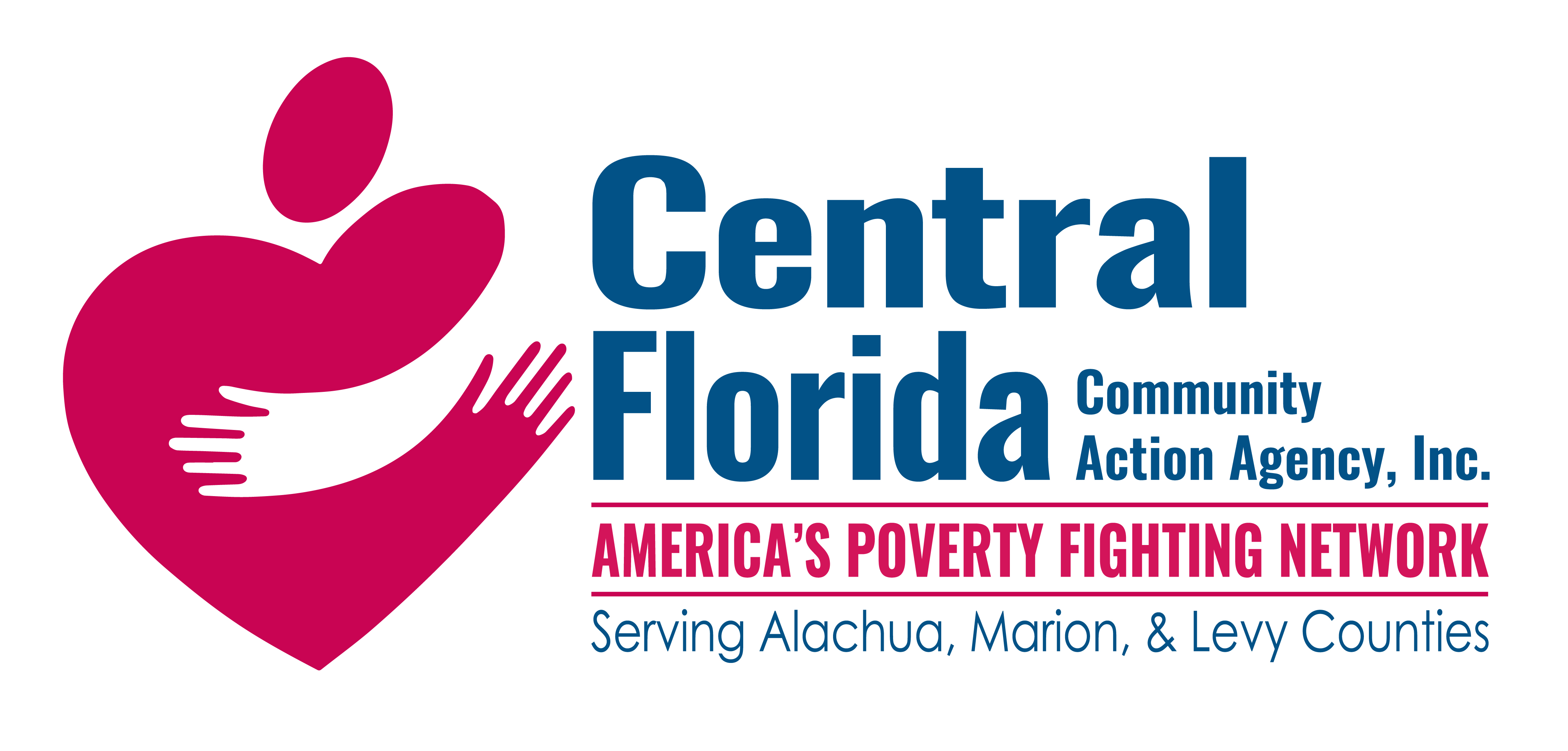 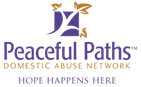 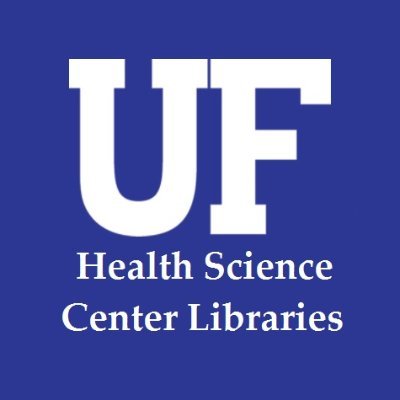 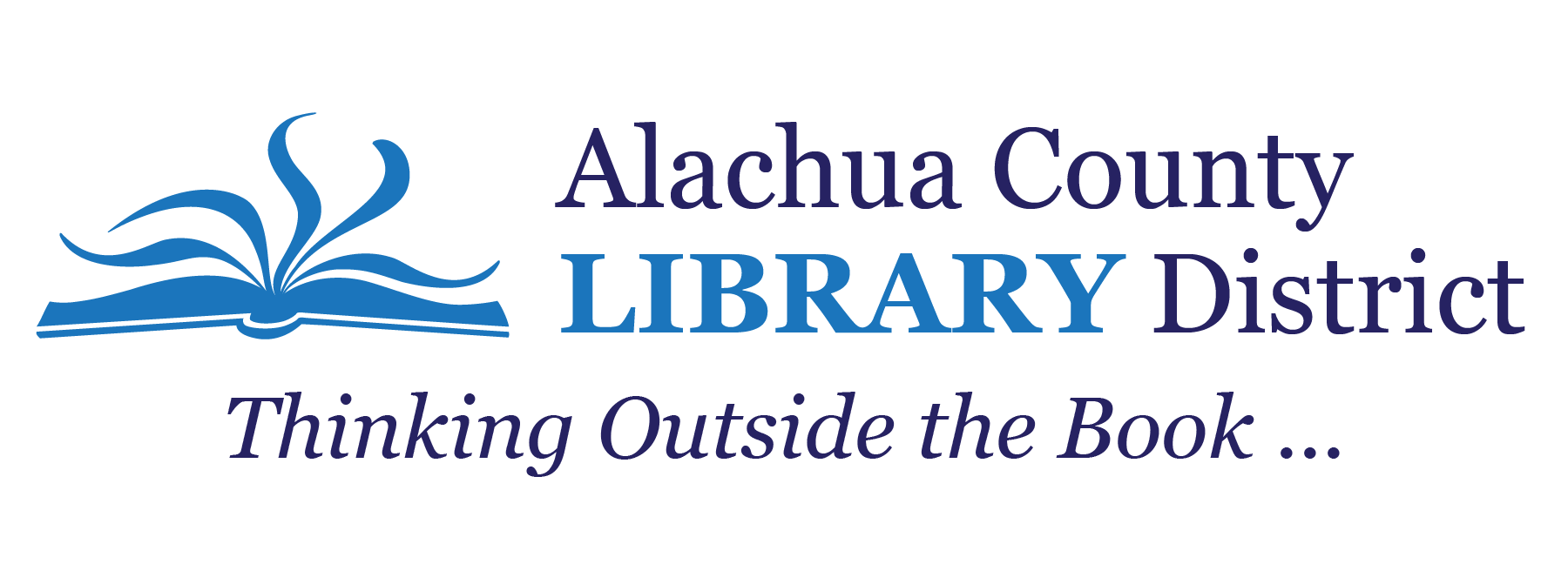 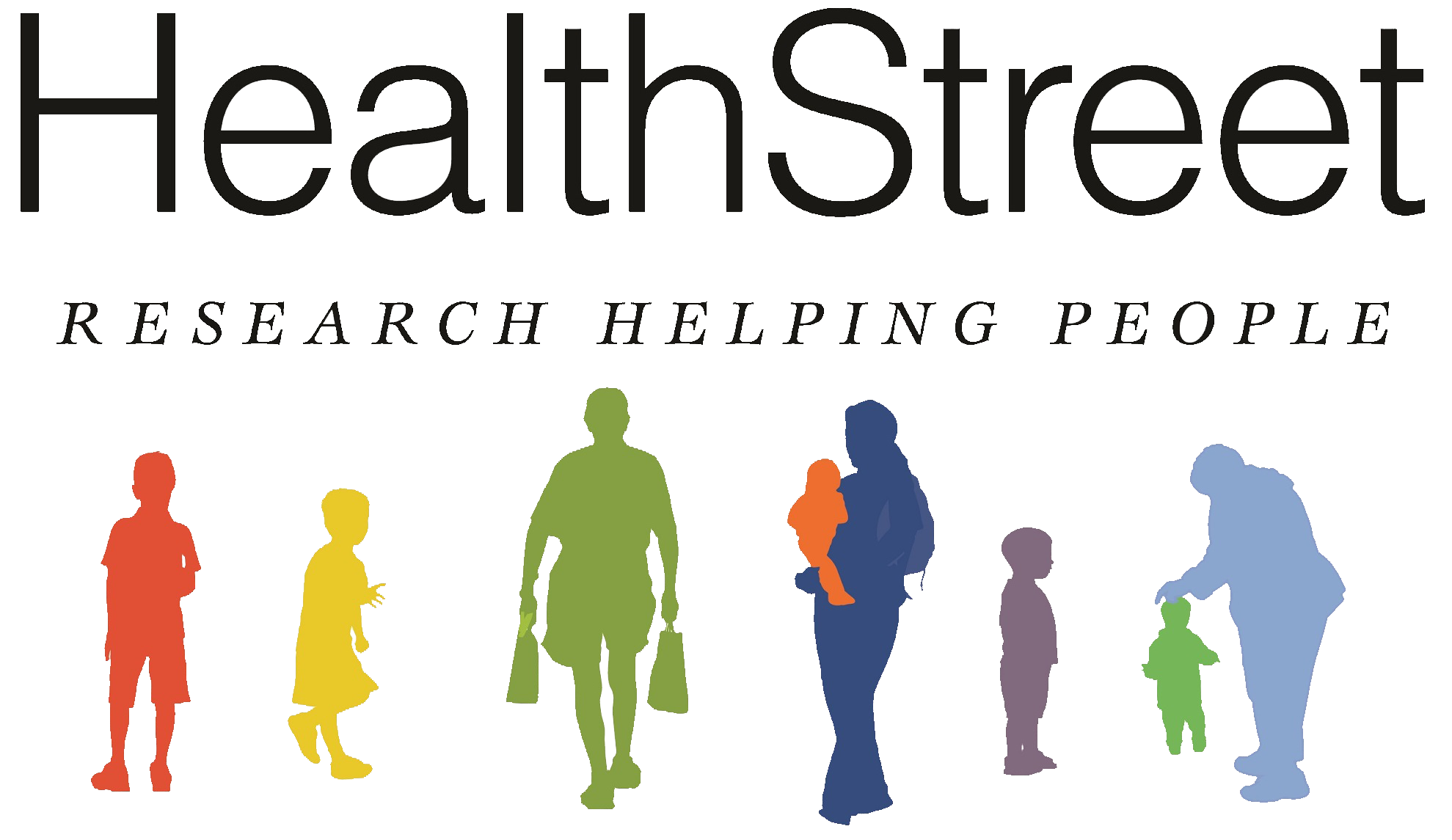 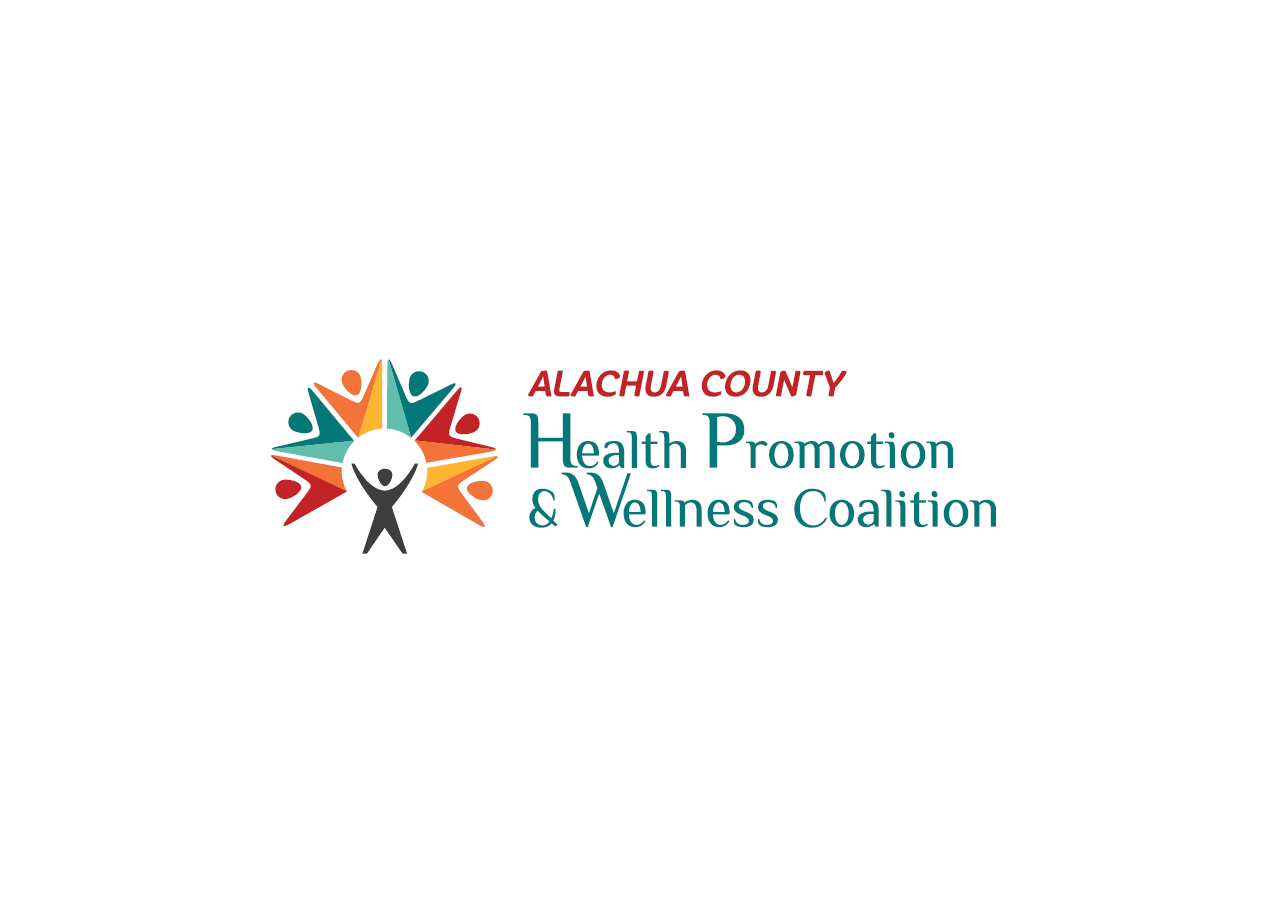 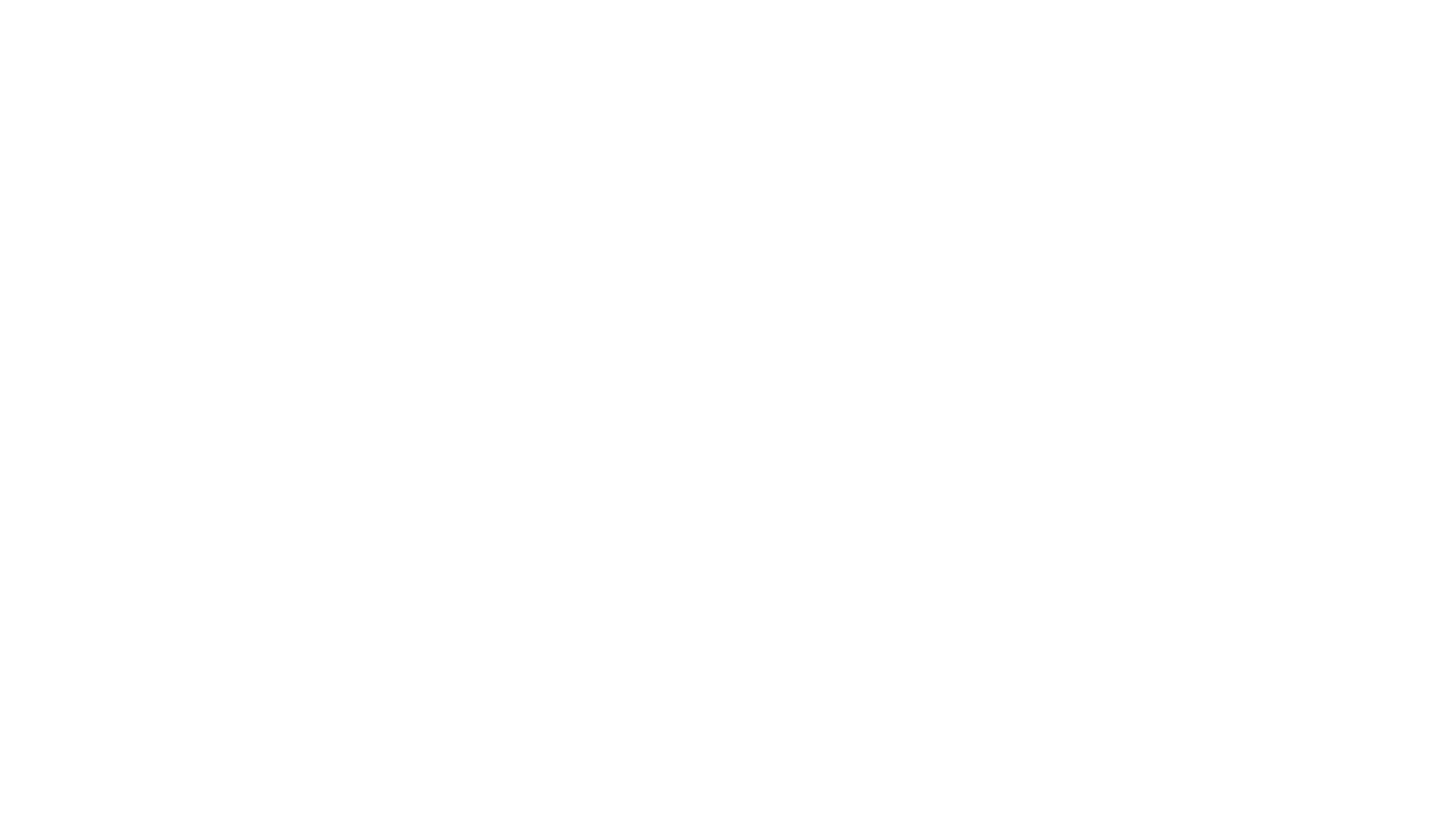 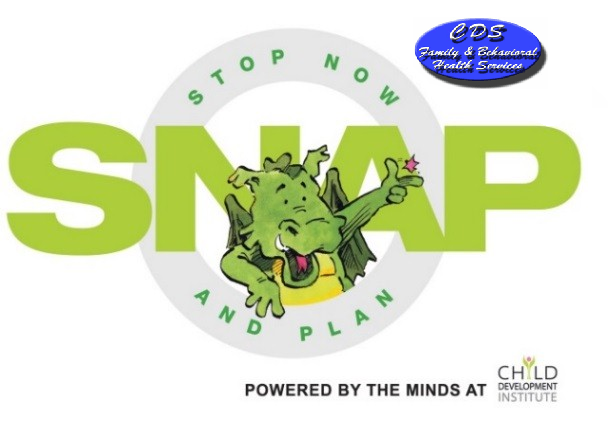 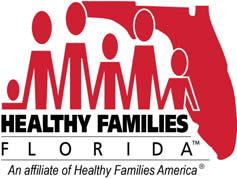 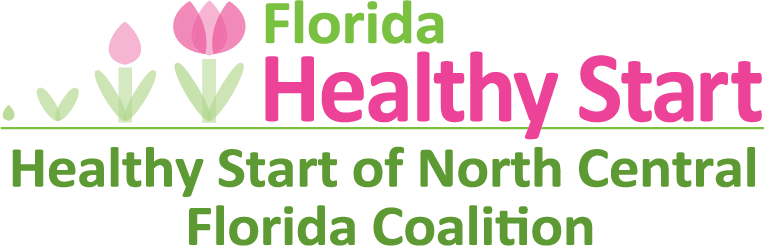 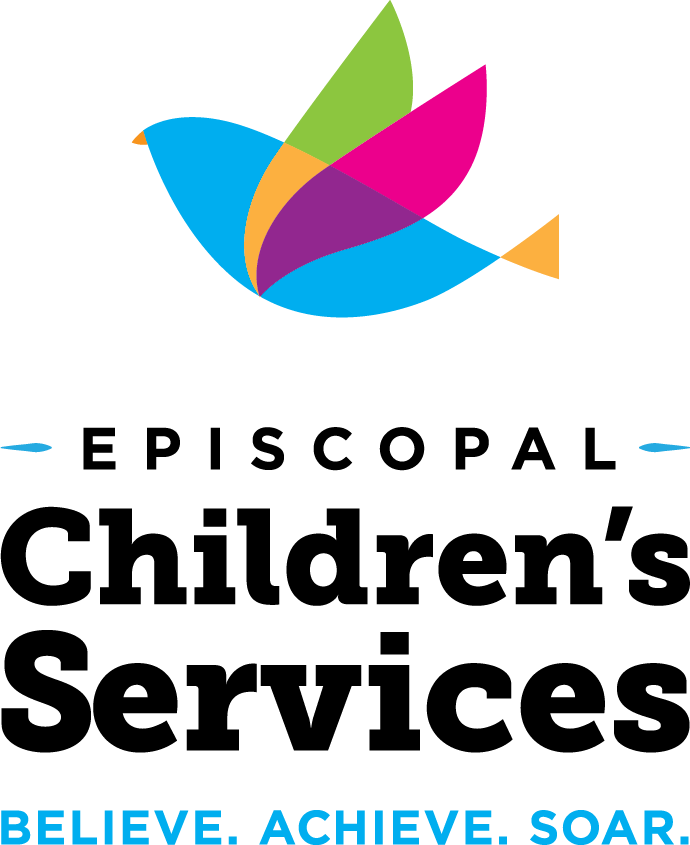 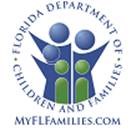 Celebrating
Our
Partnerships!
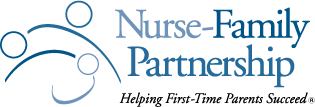 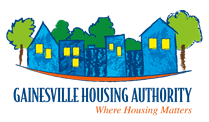 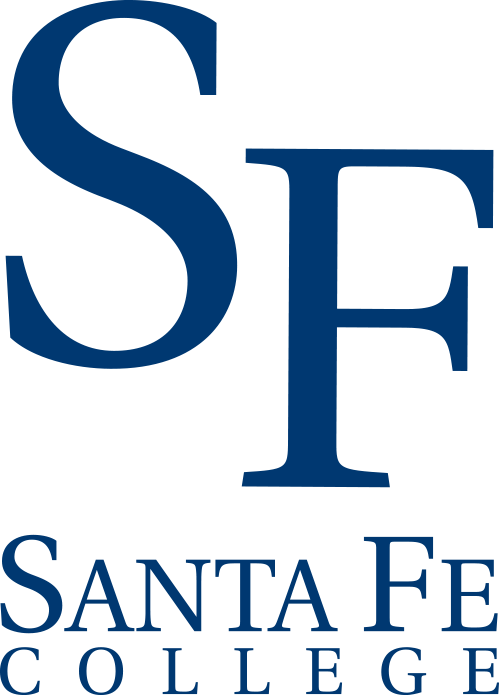 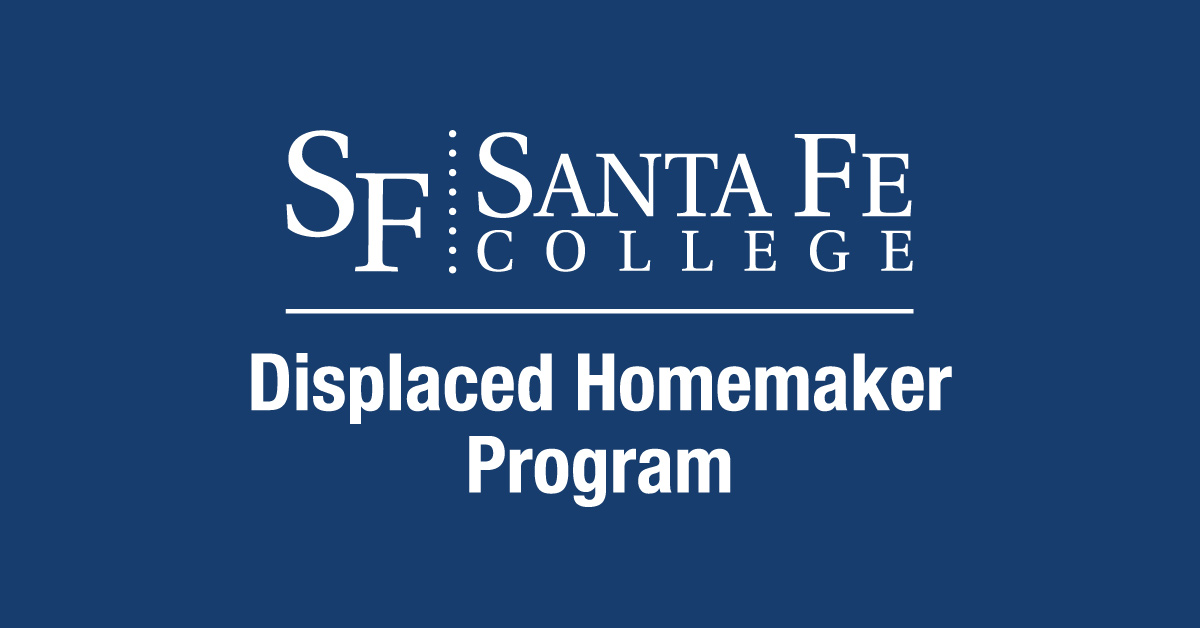 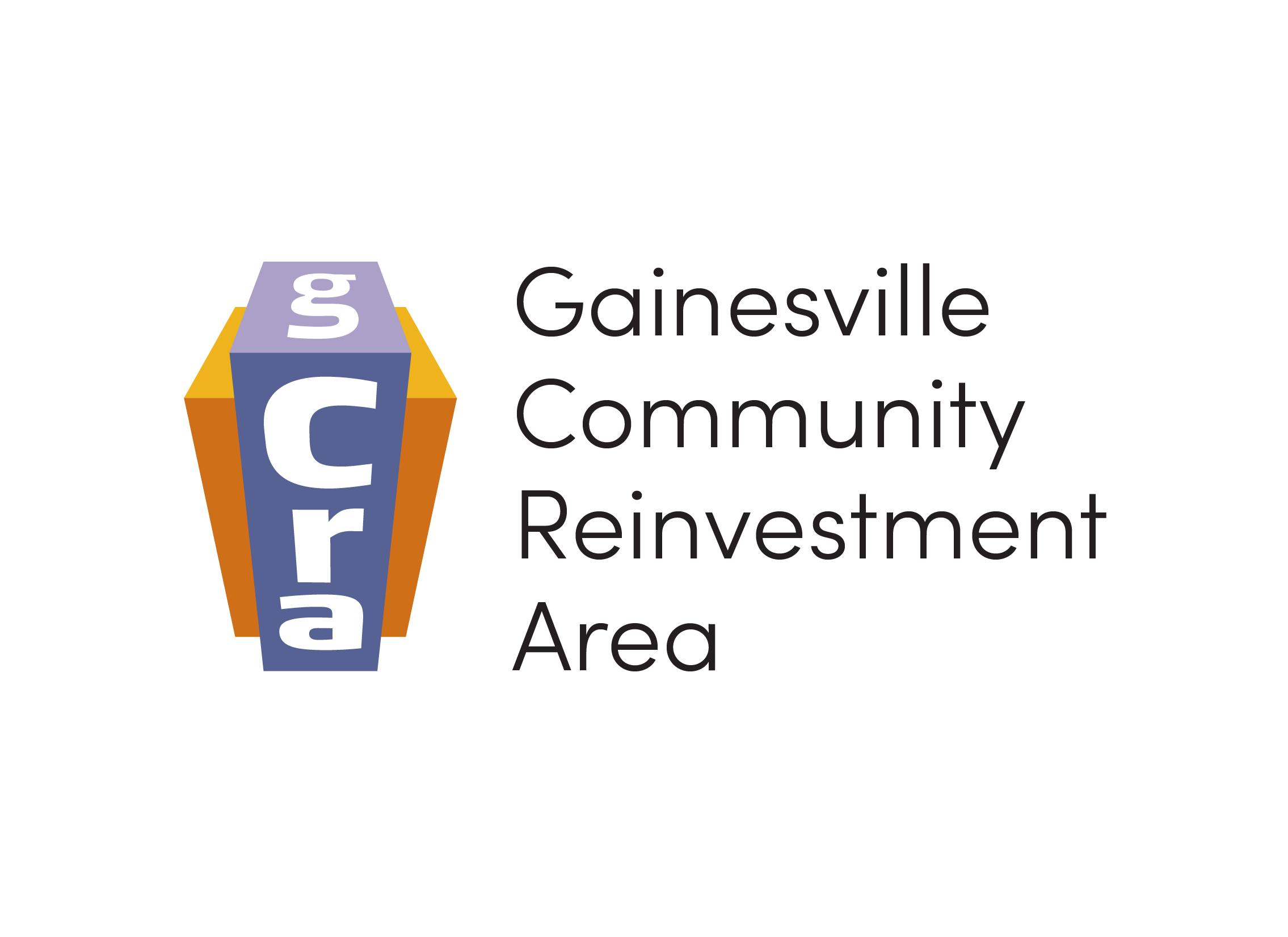 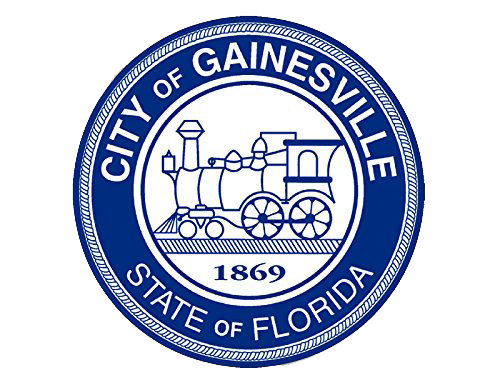 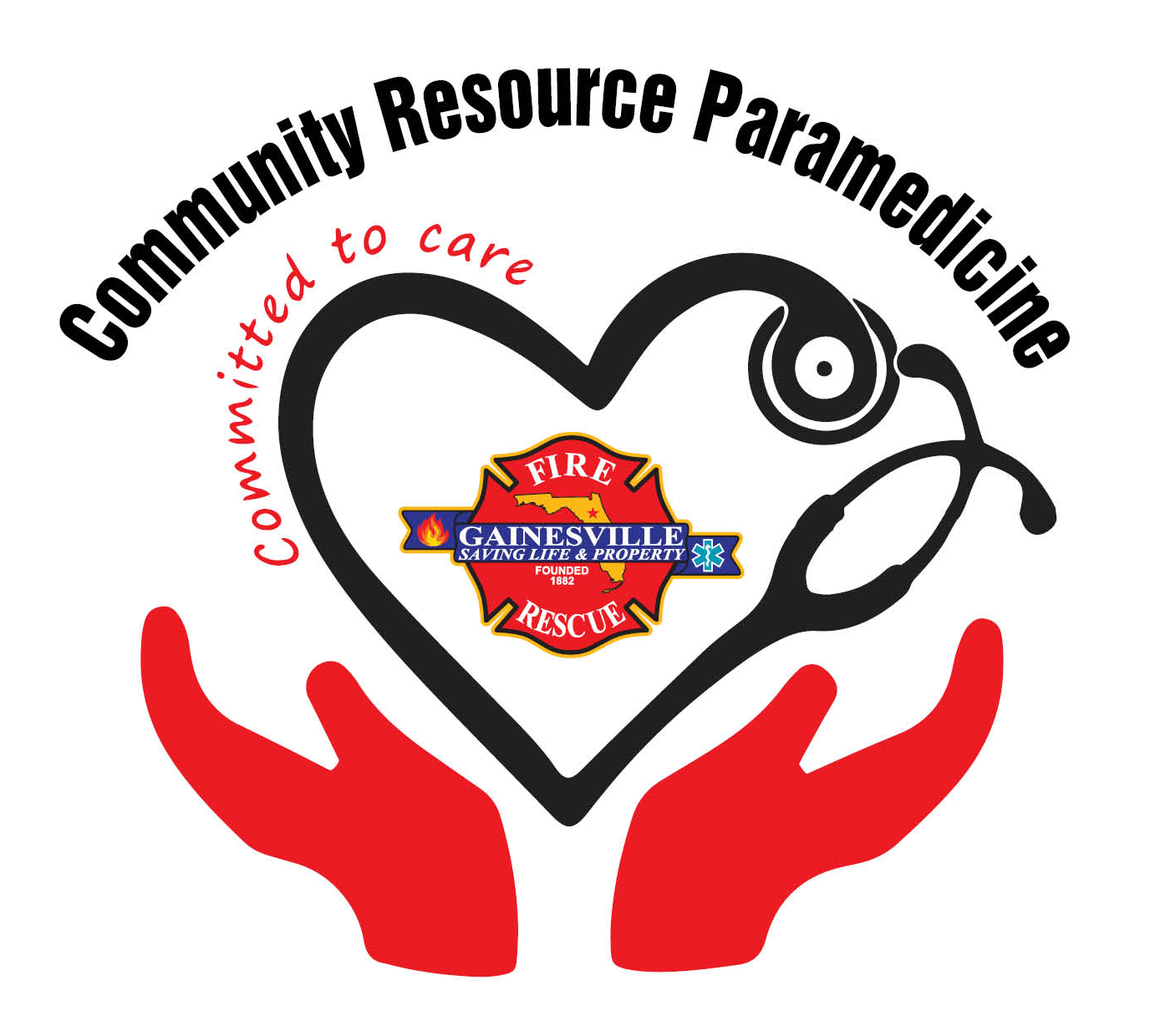 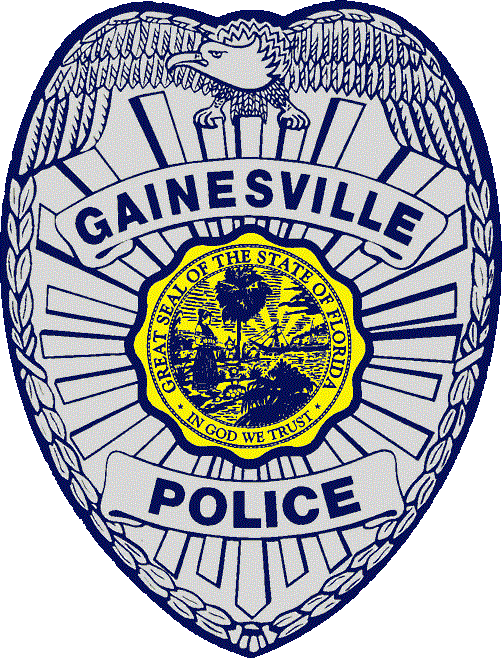 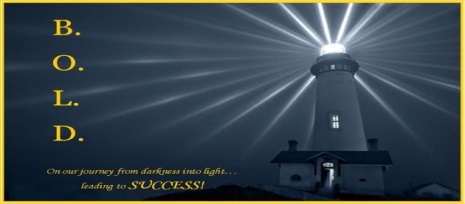 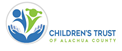 Spotlight Partner
“Alone we can do so little. Together we can do so much.” 
– Helen Keller
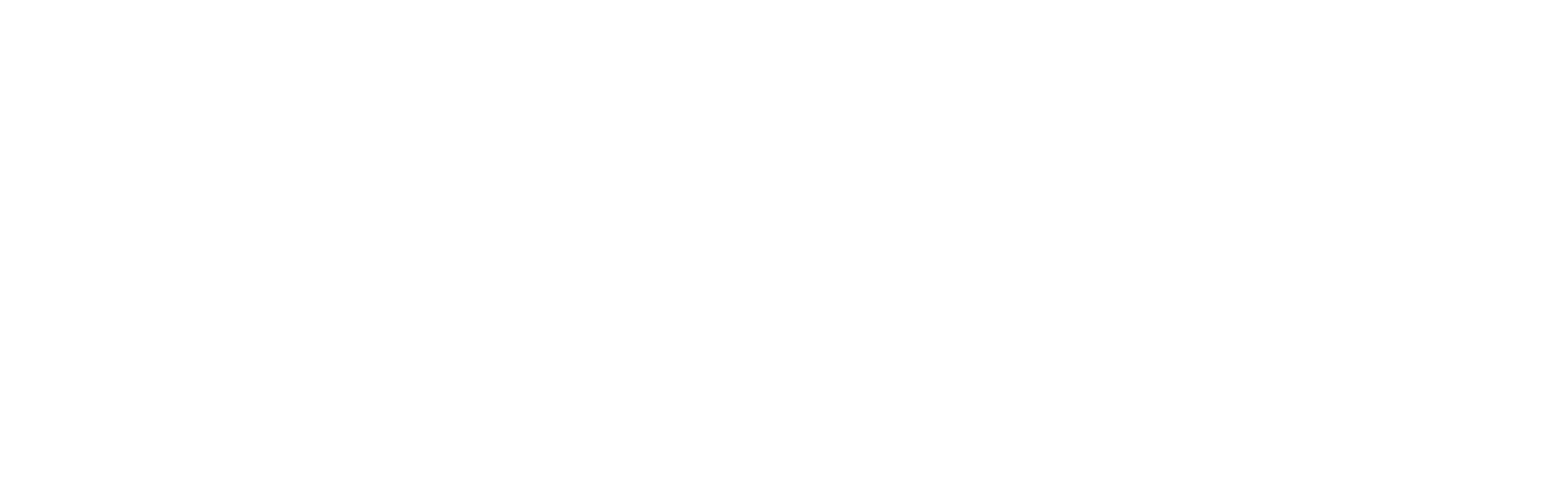 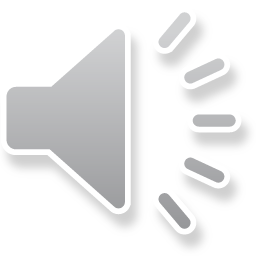 RESOURCE CENTERS
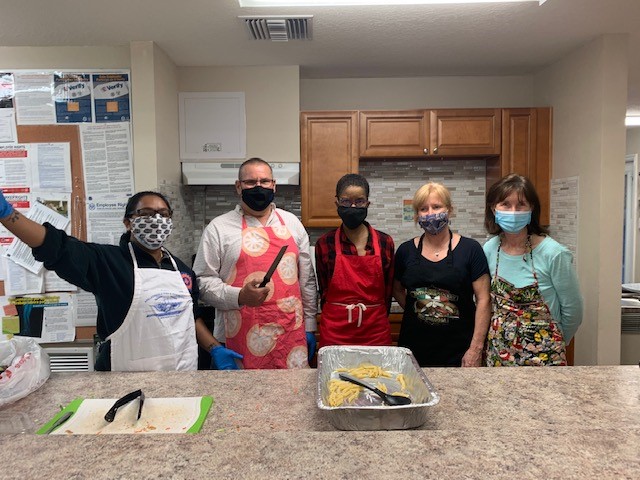 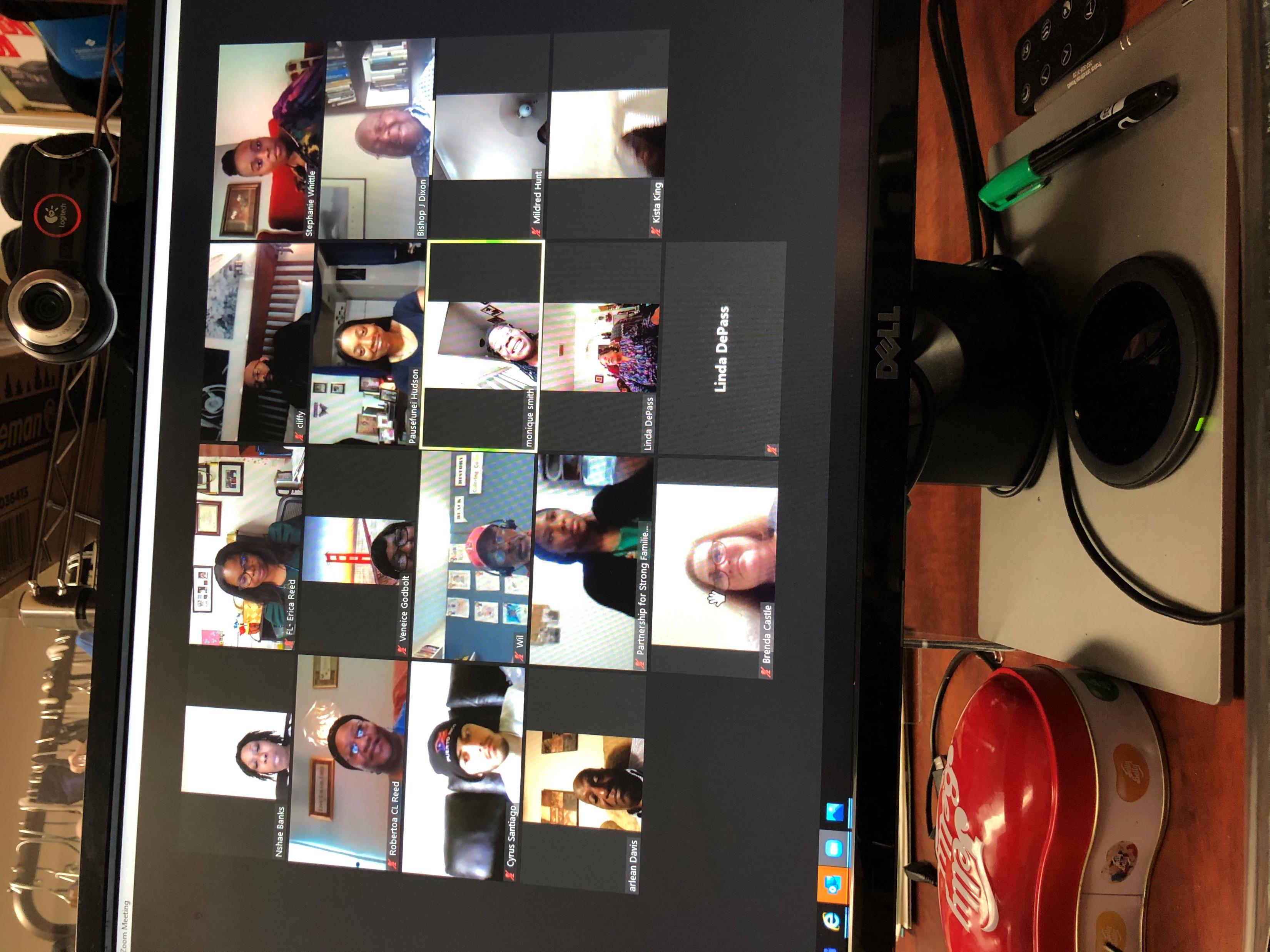 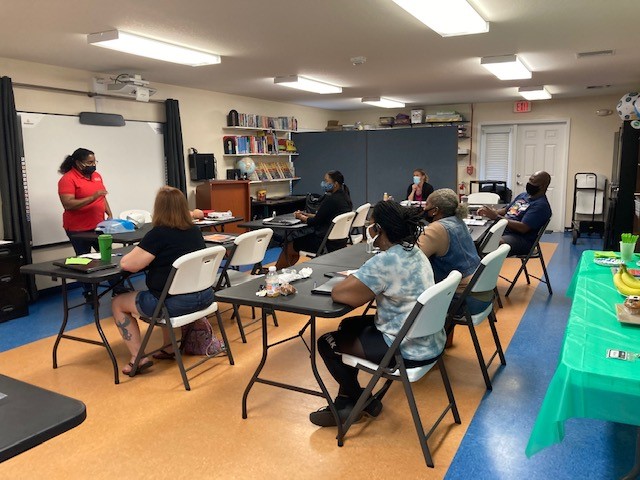 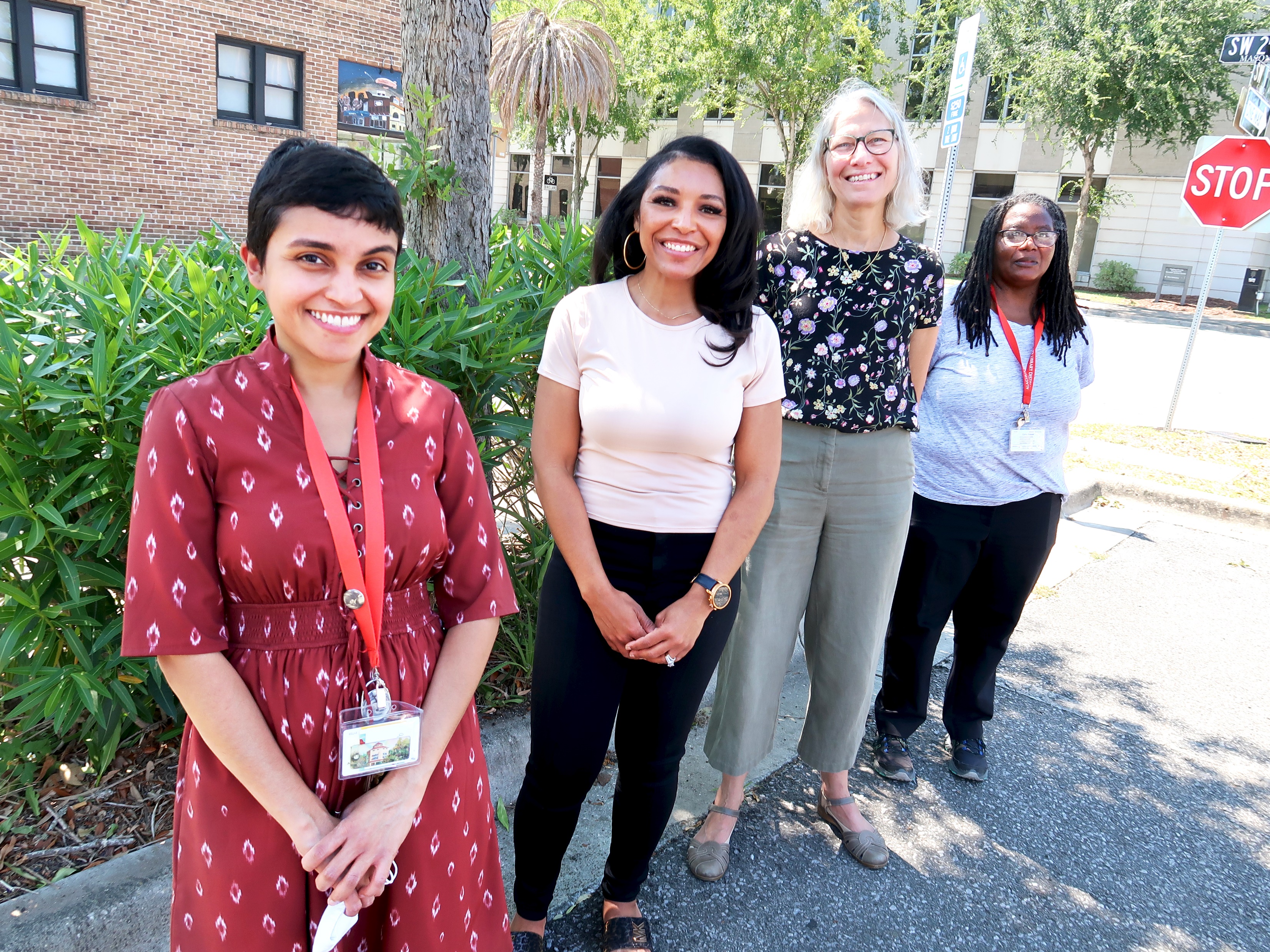 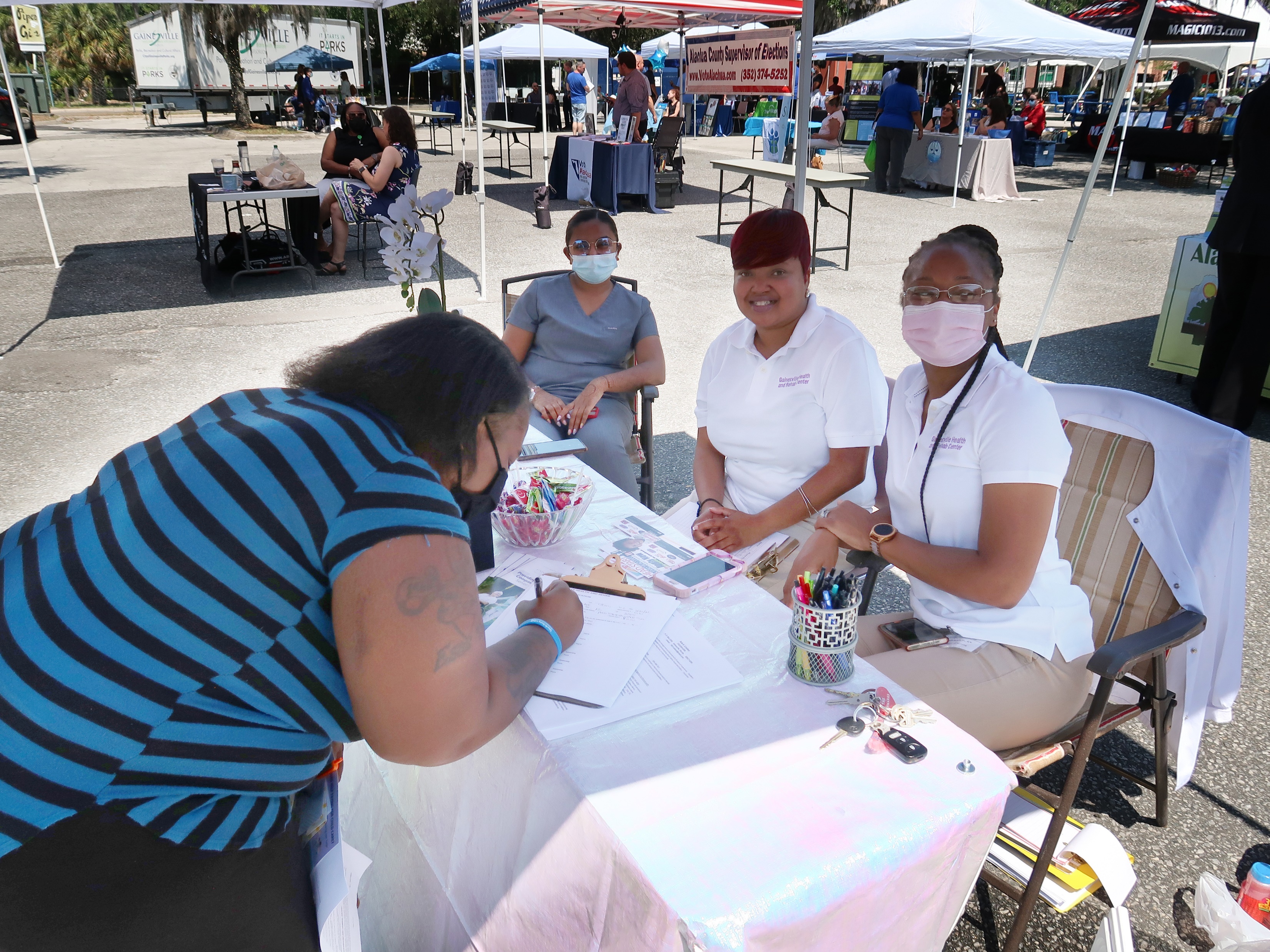 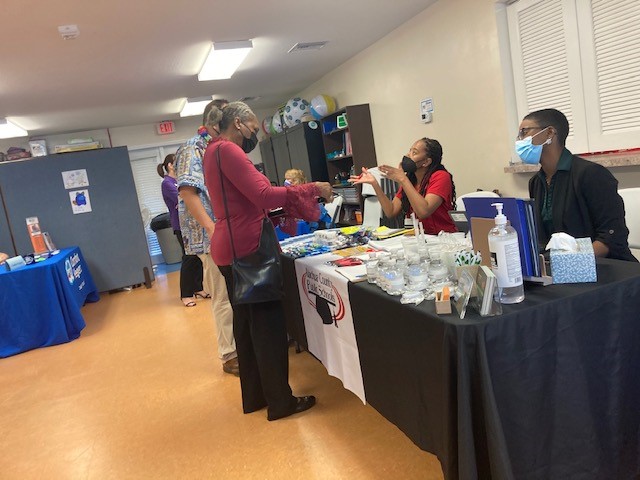 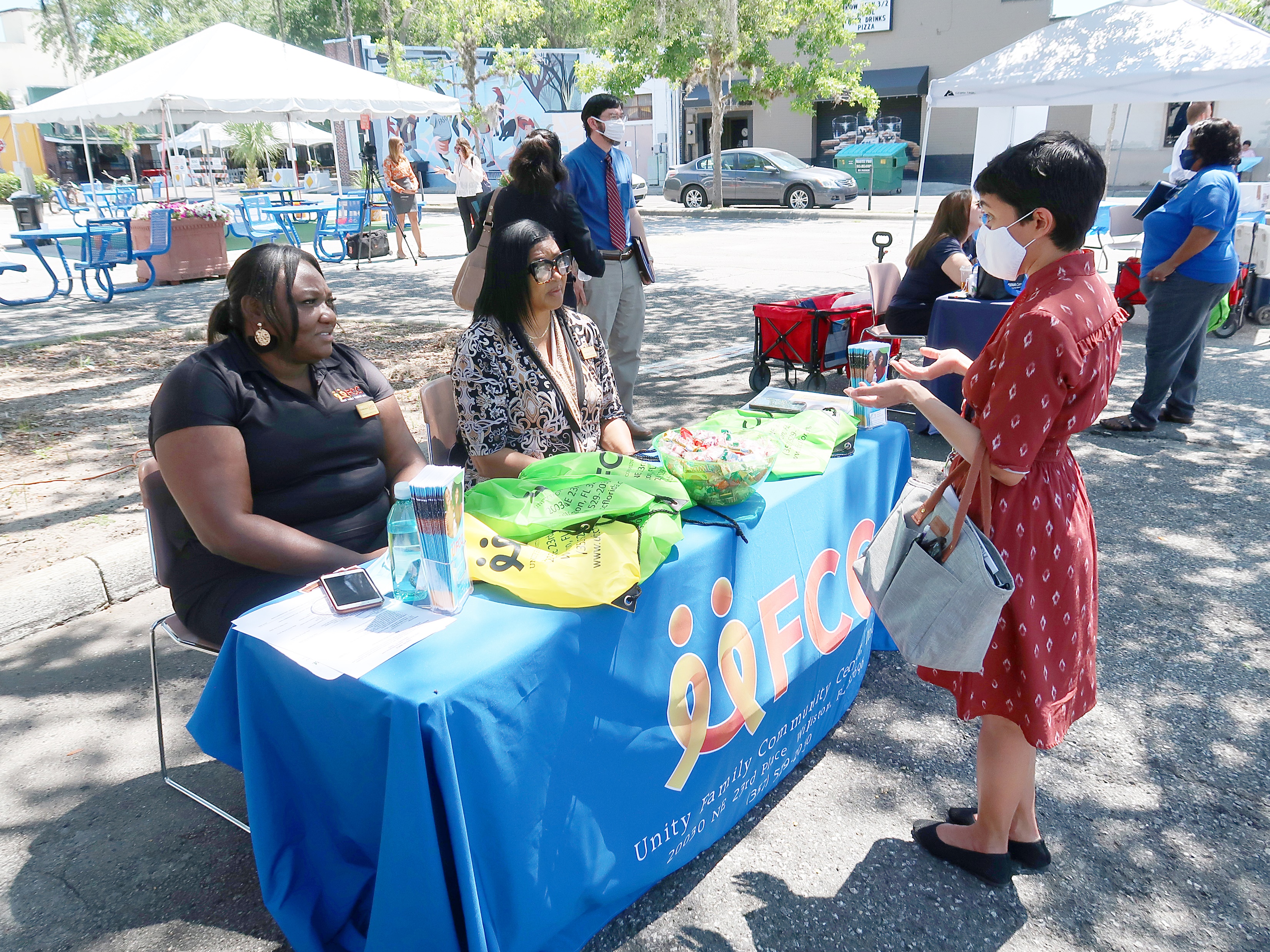 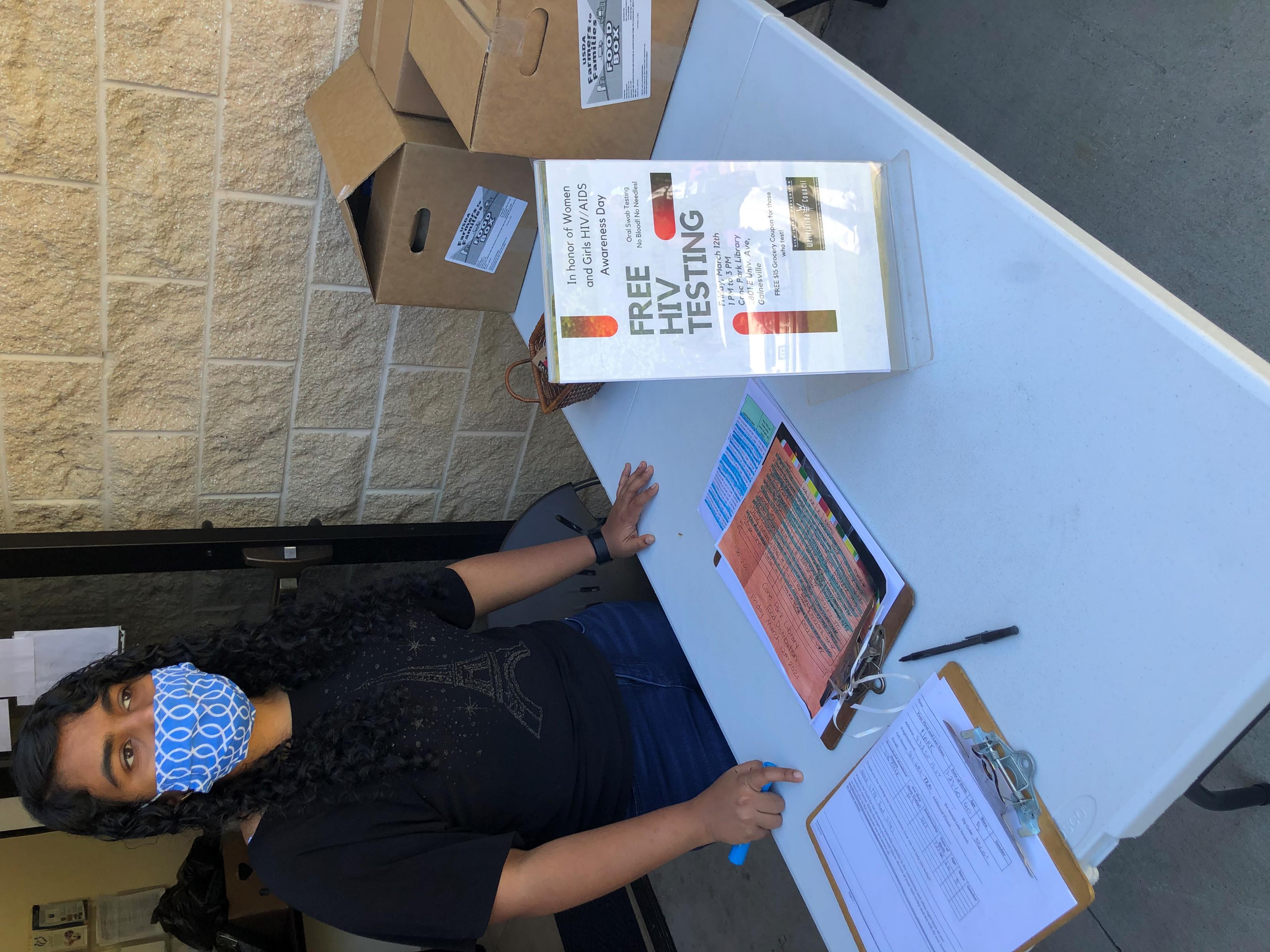 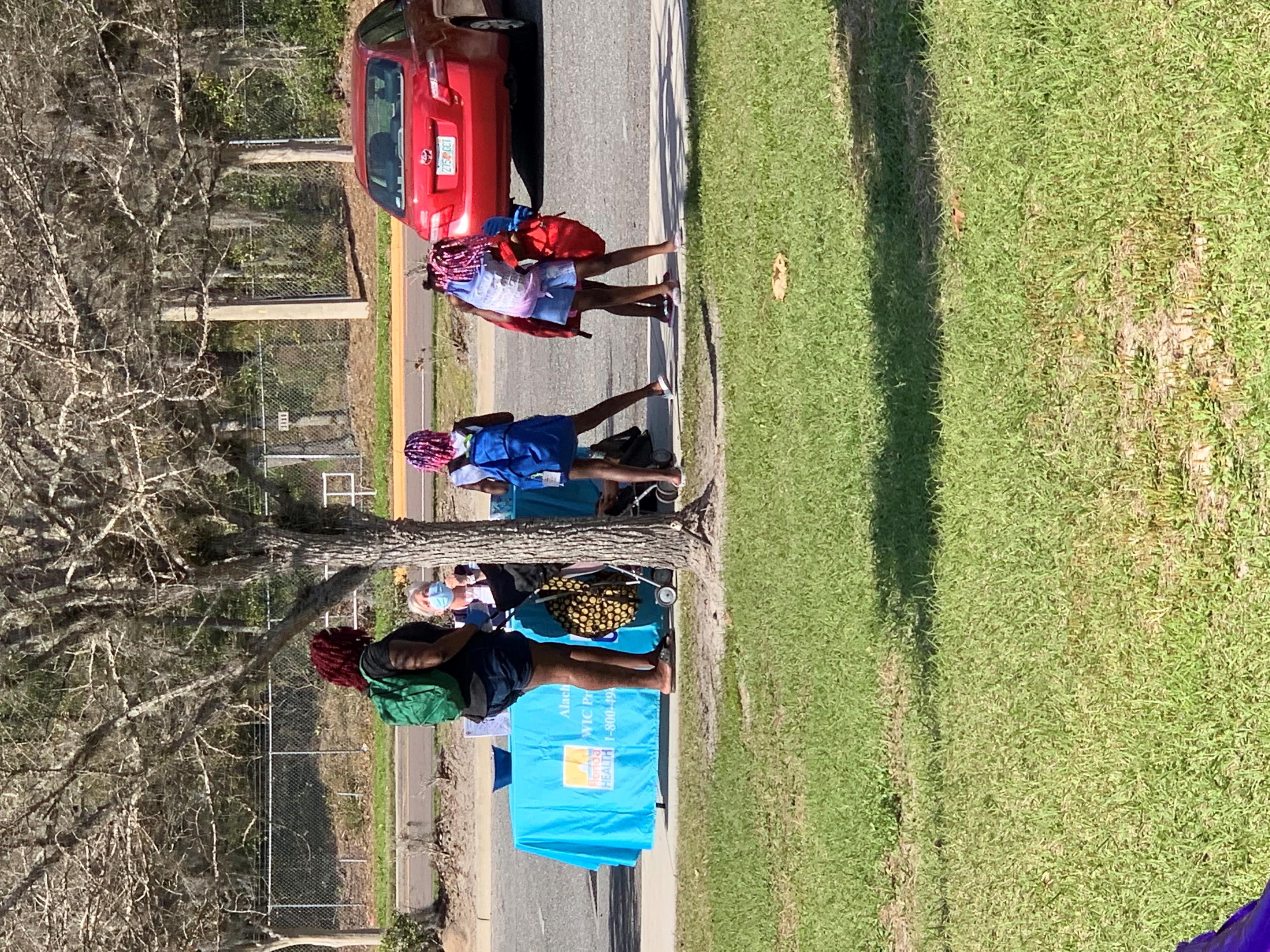 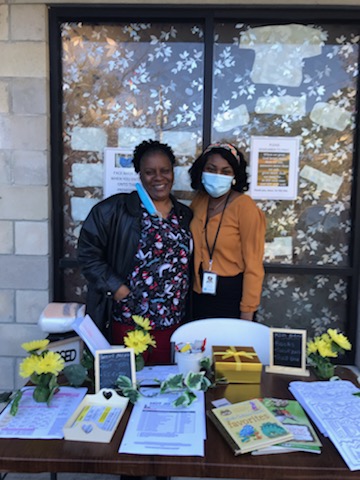 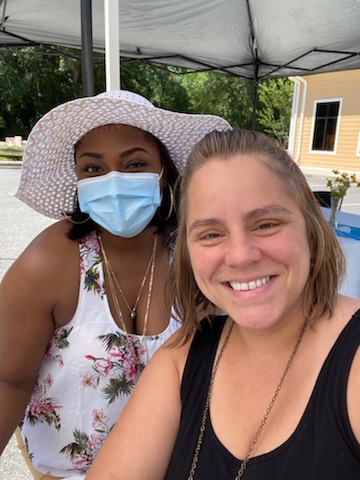 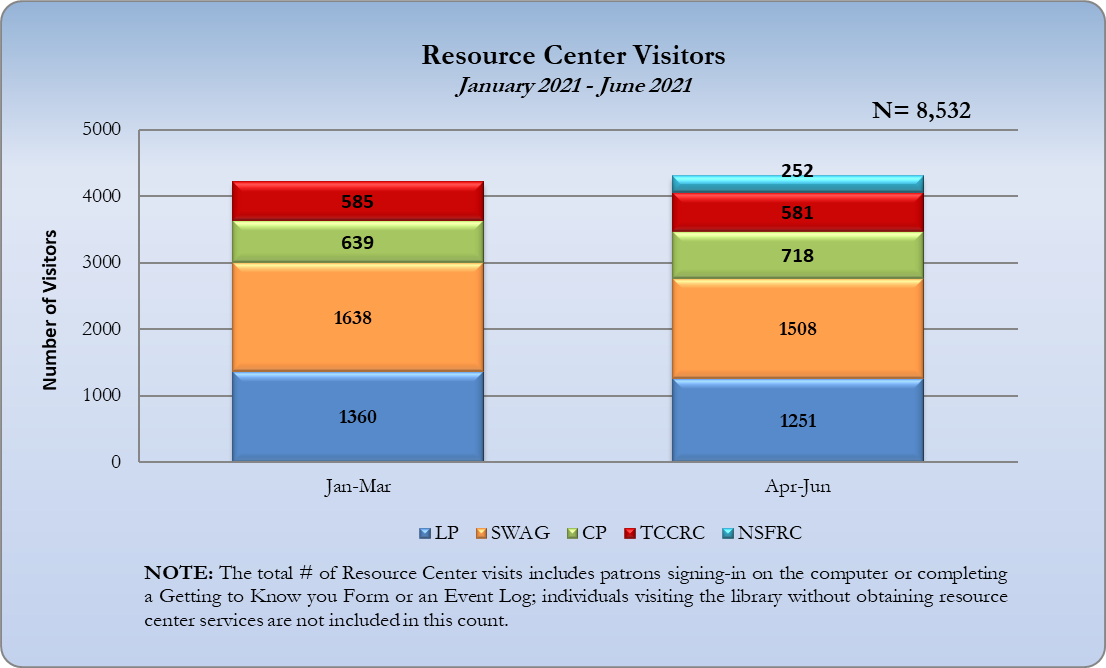 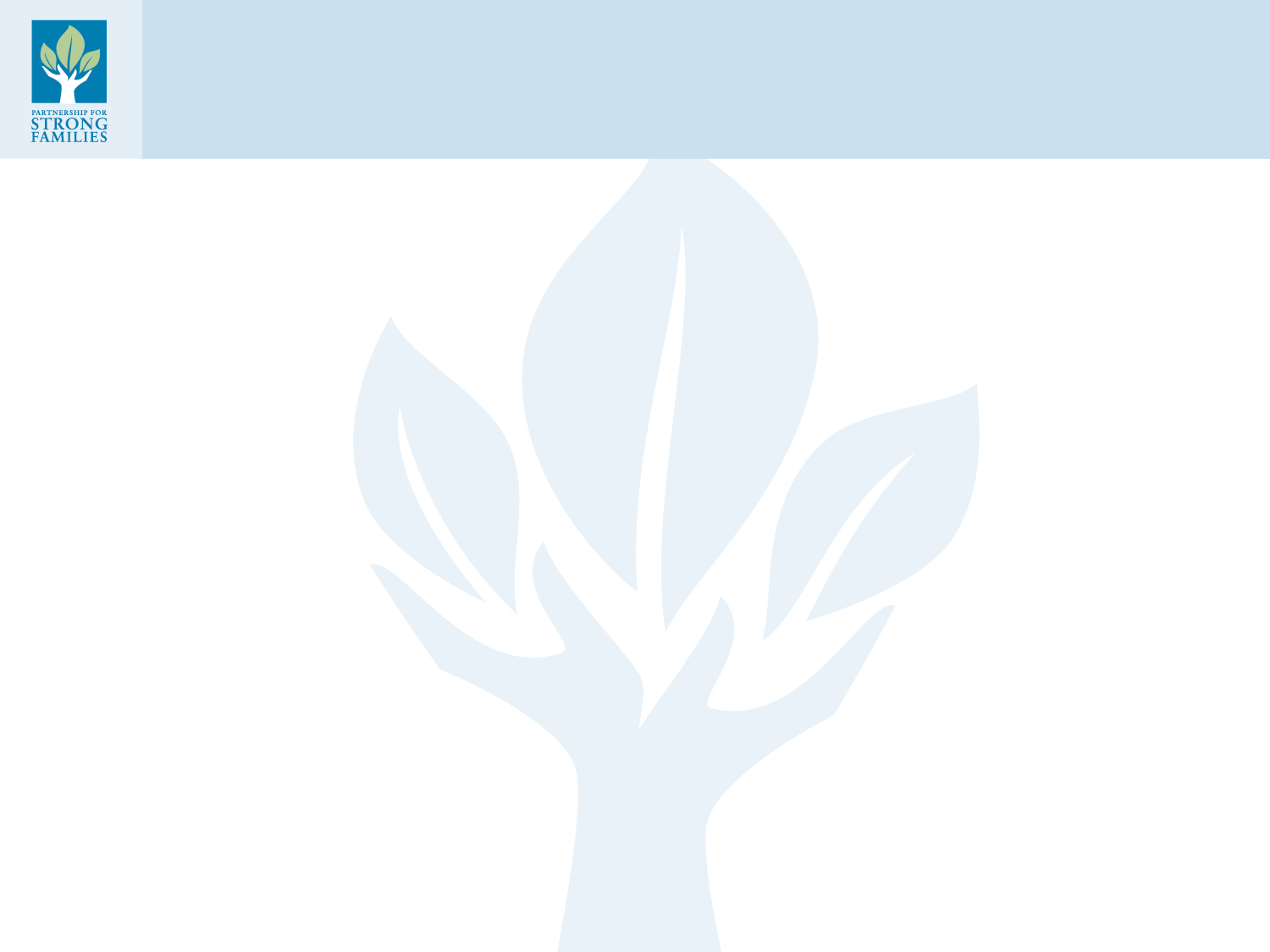 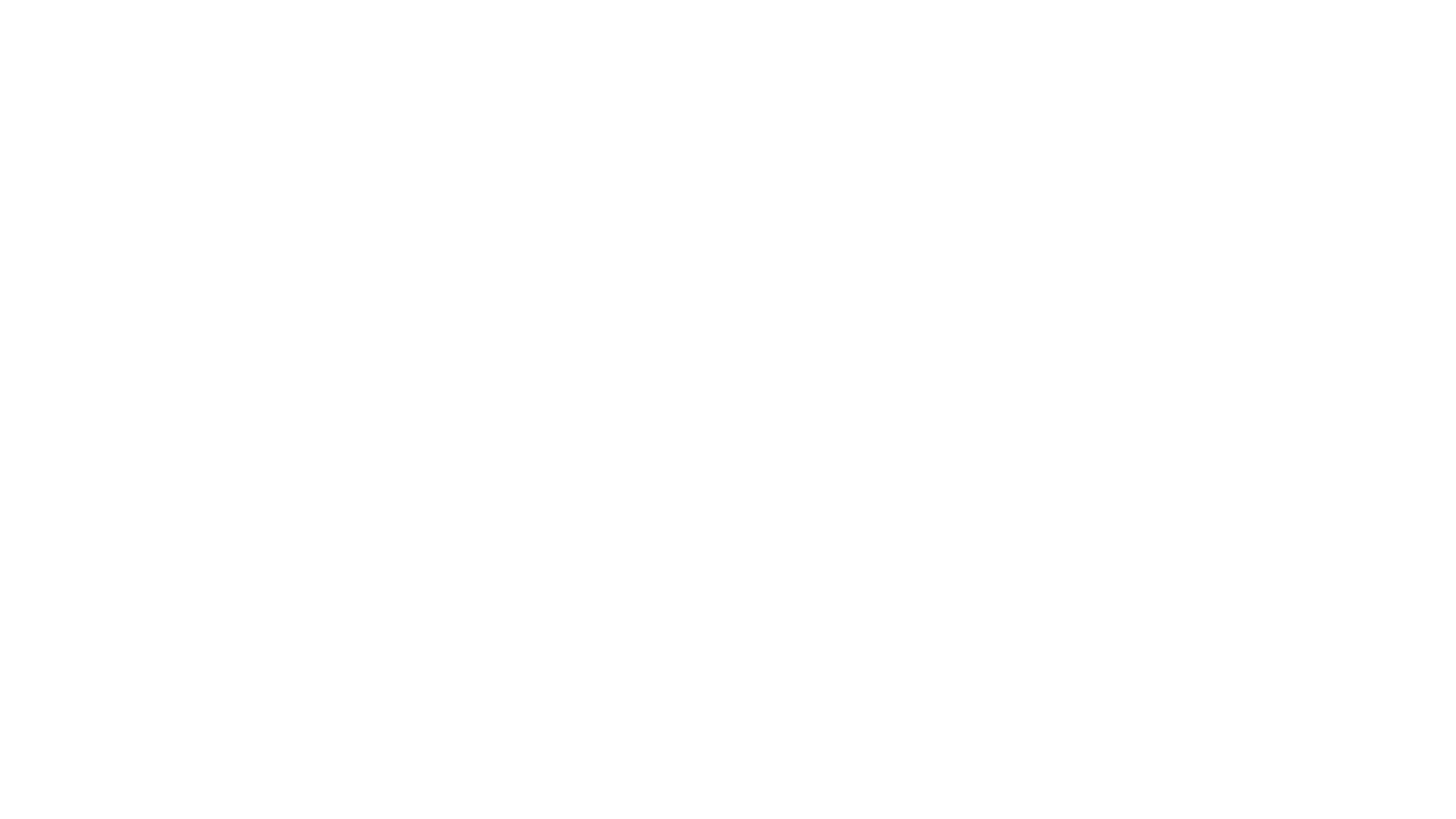 Of the 20,442 visits to the Alachua county Resource Centers in 2020, 25% directly involved services for children between the ages of 0-17.
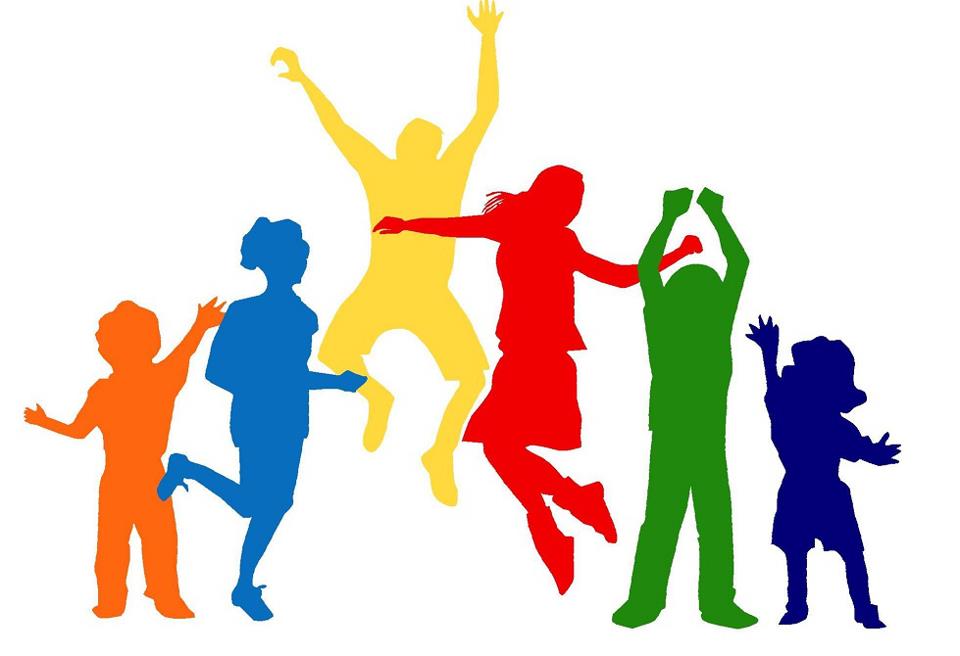 [Speaker Notes: A hallmark of Partnership’s system of care is the belief that child abuse and neglect is preventable.  

Research has found that successful interventions must both reduce risk factors and promote protective factors to ensure the well-being of children and families. Focusing on promoting protective factors is a more productive approach than reducing risk factors alone.

Promoting healthy development, facilitating nurturing relationships, and providing resources, supports, and coping strategies serve to build upon the existing strengths and assets within families and the community.]
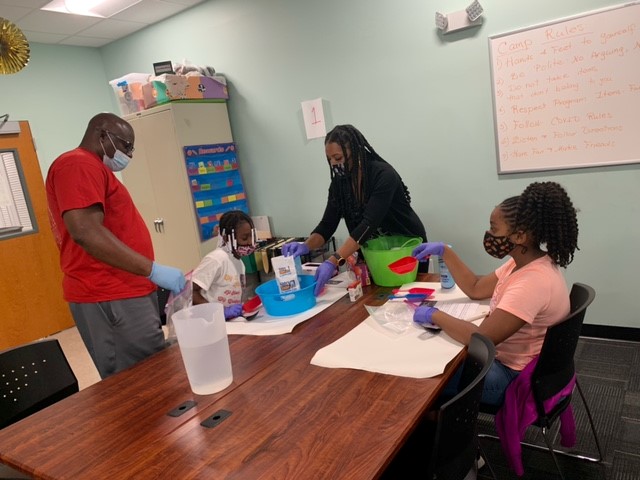 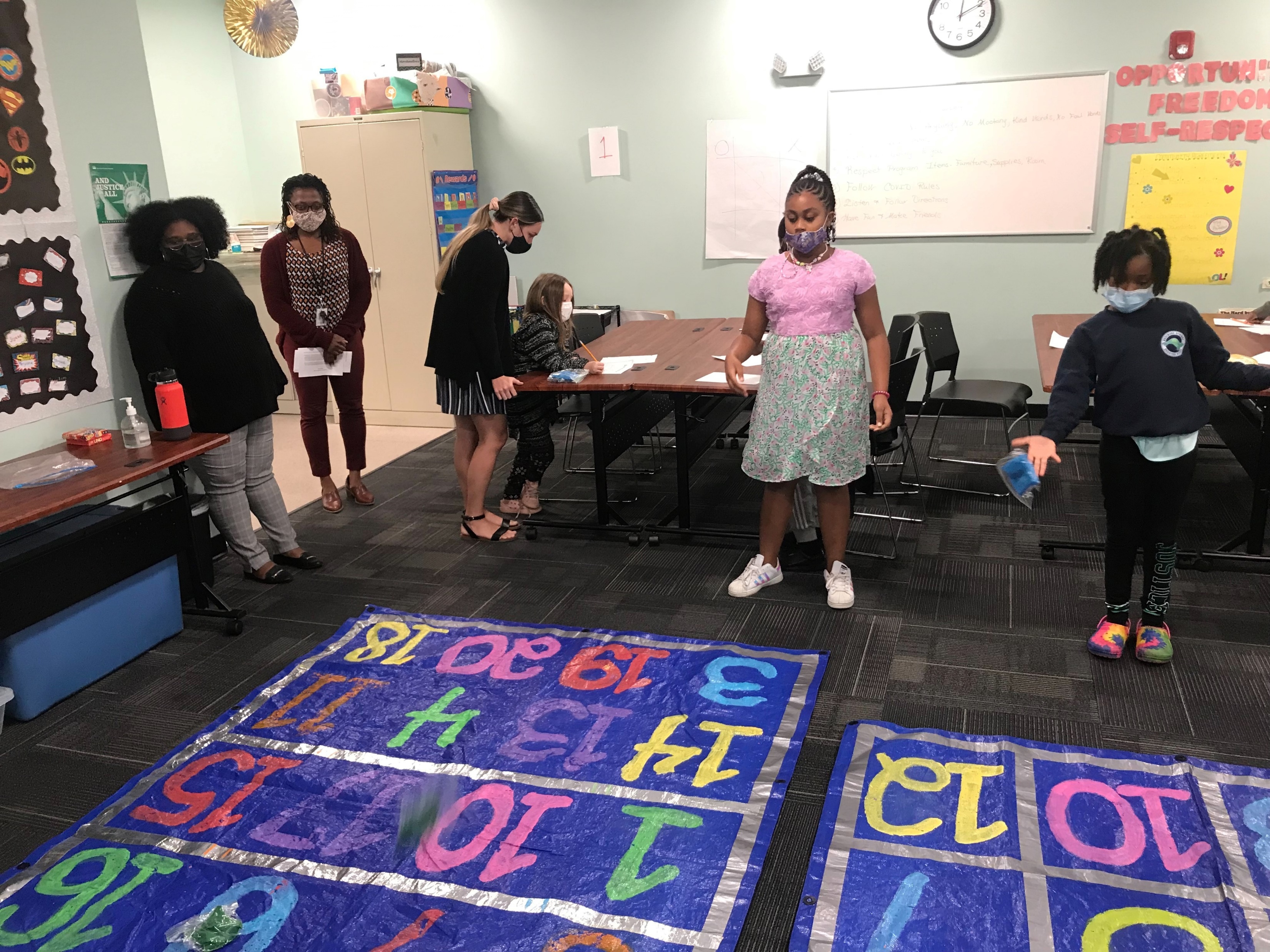 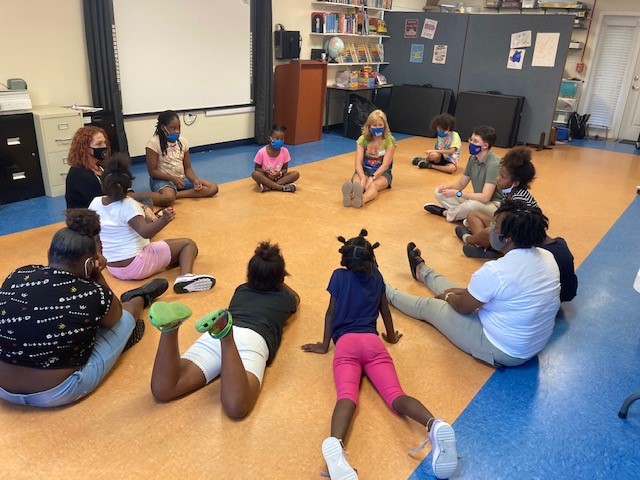 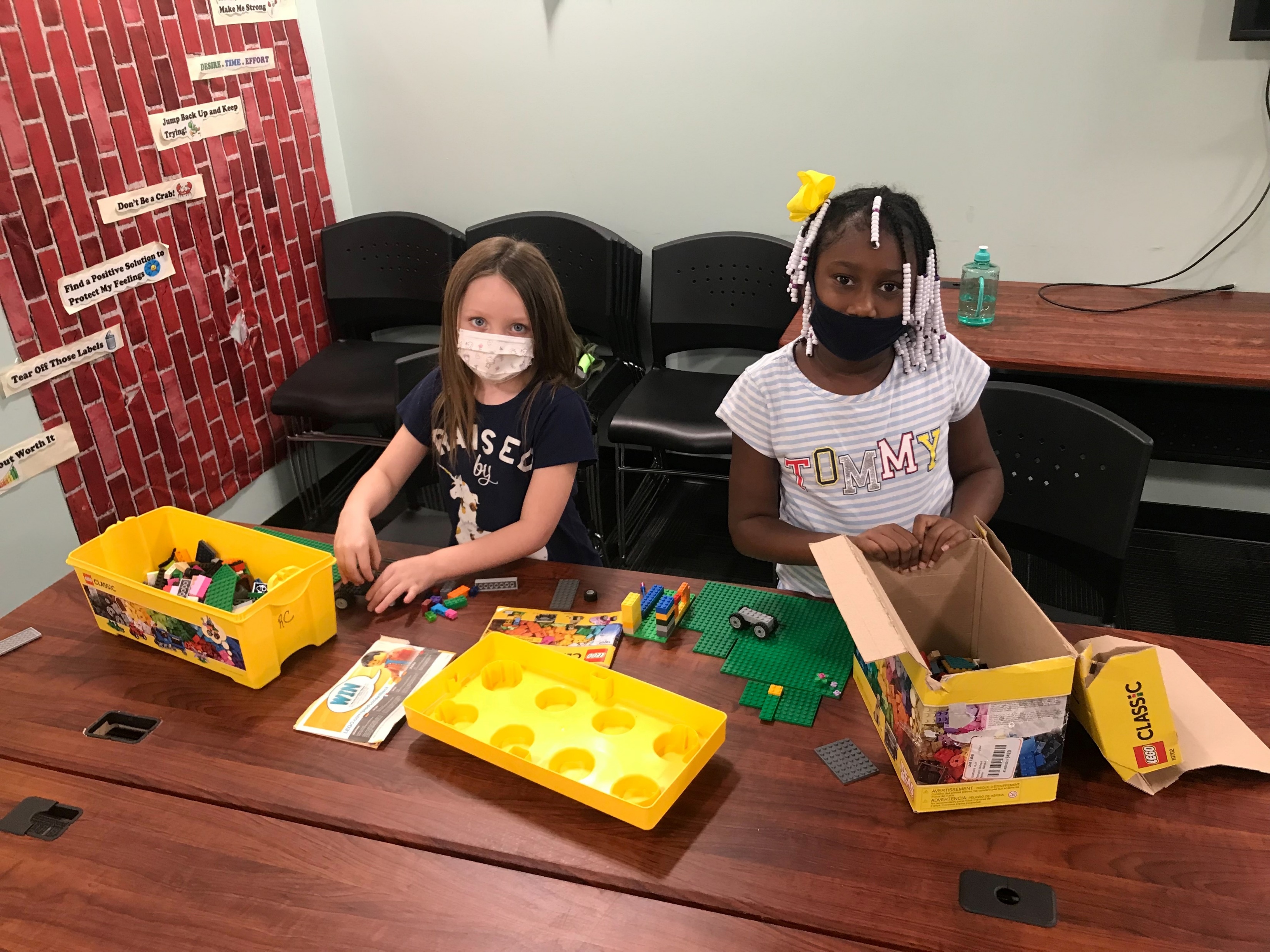 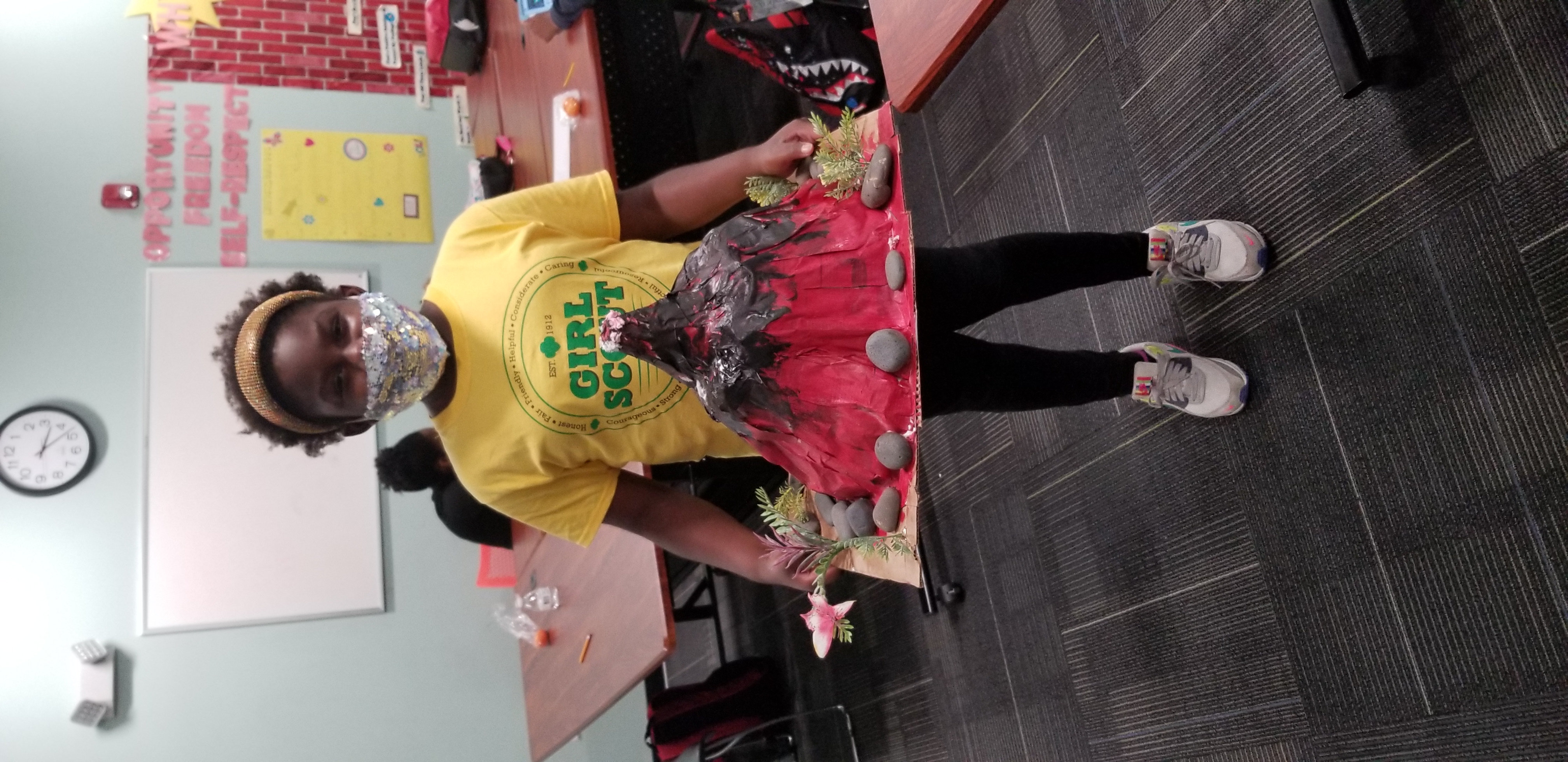 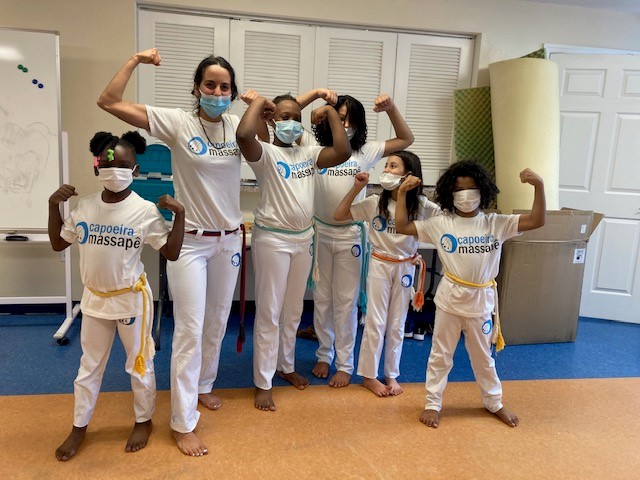 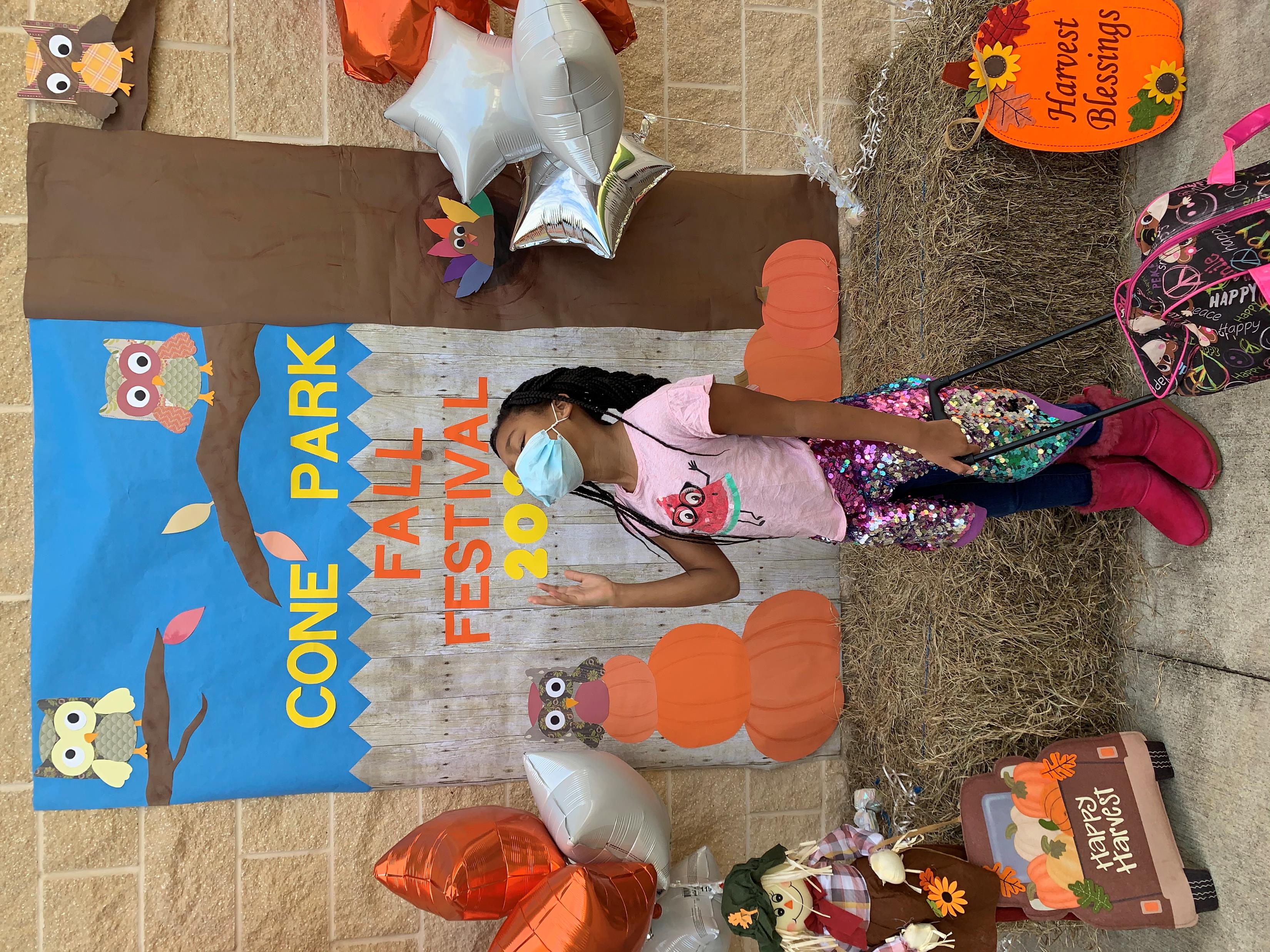 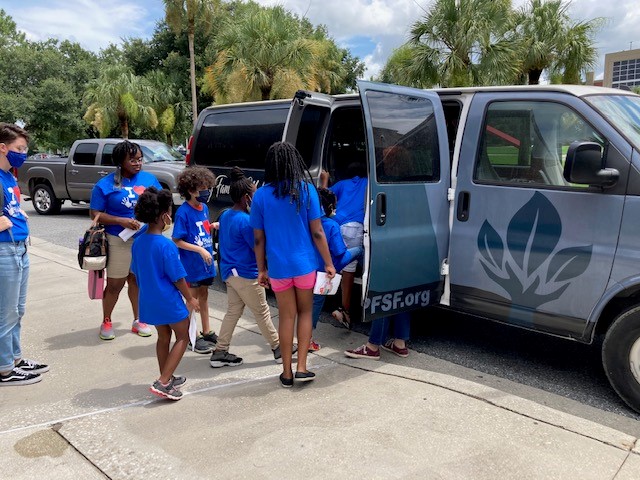 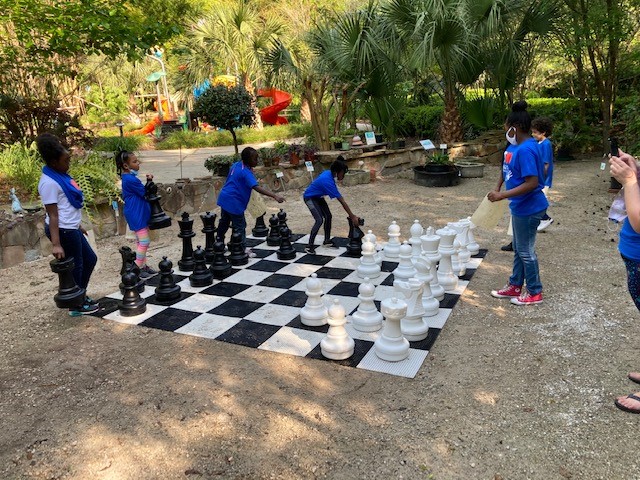 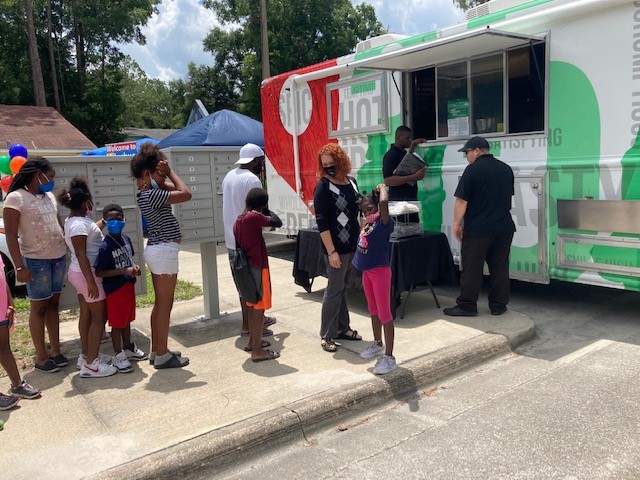 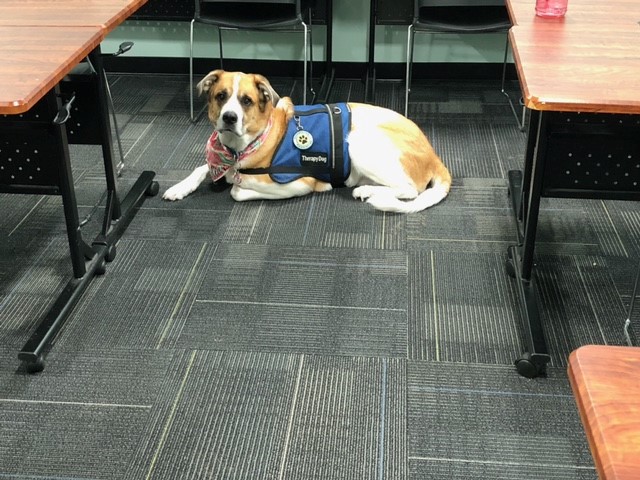 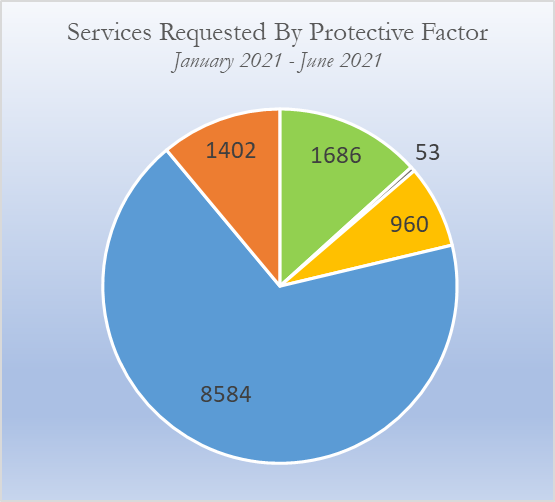 Concrete Supports
Food Pantries
Clothing Closets
Hygiene Products

Social Connections
Community Events
Resource Fairs
Special Interest Activities

Social & Emotional Development
Homework Help
After-School Enrichment Programs
Parent-Child Activities

Parenting & Child Development
Parent-Child Activities
ABC Diaper Program
Resource Sharing

Parental Resilience
Financial Literacy Workshops
Employment Skills Training
Referrals to outside agencies
N=12,685
Strengthening Families Protective Factors Framework
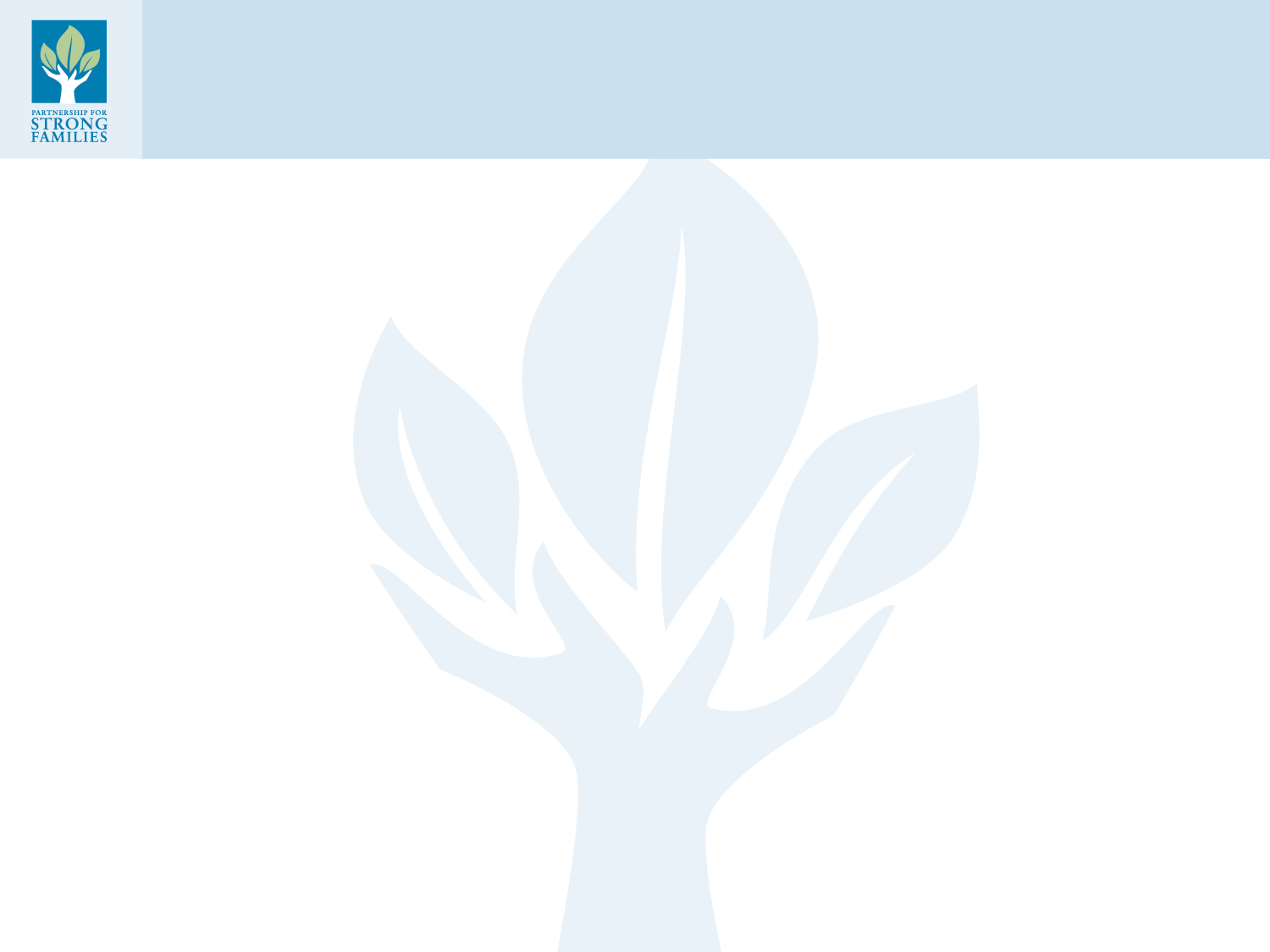 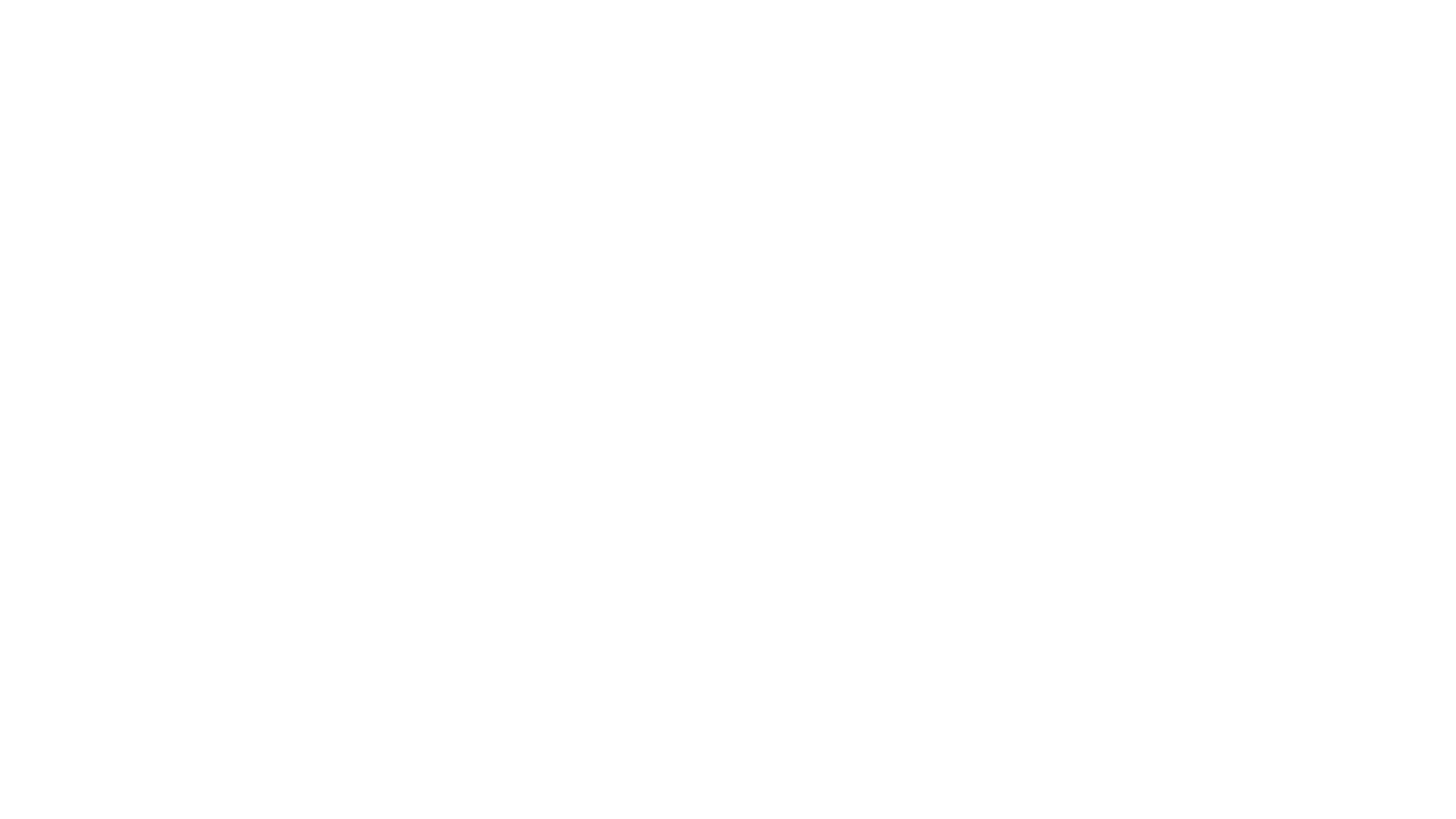 Amid the COVID pandemic, more than 20,000 concrete supports were provided by the Resource Centers, including more than 3,000 lunches 
and  family-style meals, financial assistance, family activities, and more.
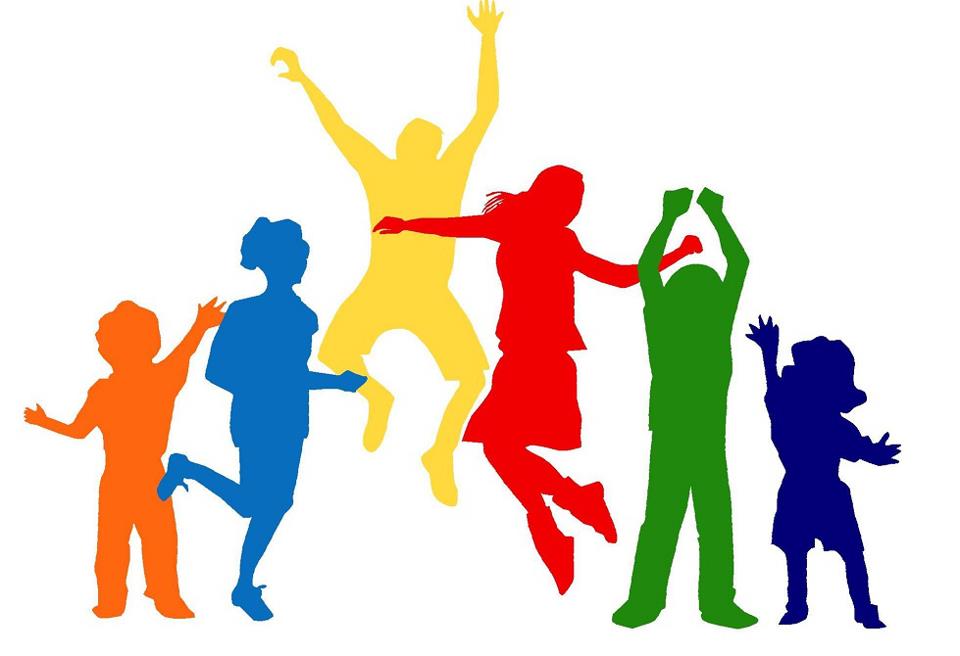 [Speaker Notes: A hallmark of Partnership’s system of care is the belief that child abuse and neglect is preventable.  

Research has found that successful interventions must both reduce risk factors and promote protective factors to ensure the well-being of children and families. Focusing on promoting protective factors is a more productive approach than reducing risk factors alone.

Promoting healthy development, facilitating nurturing relationships, and providing resources, supports, and coping strategies serve to build upon the existing strengths and assets within families and the community.]
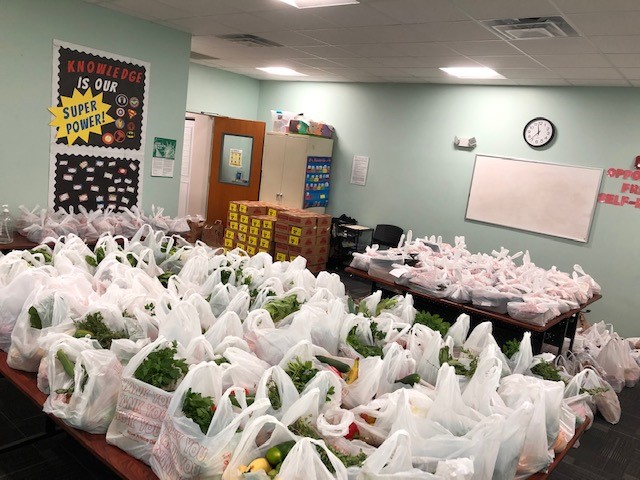 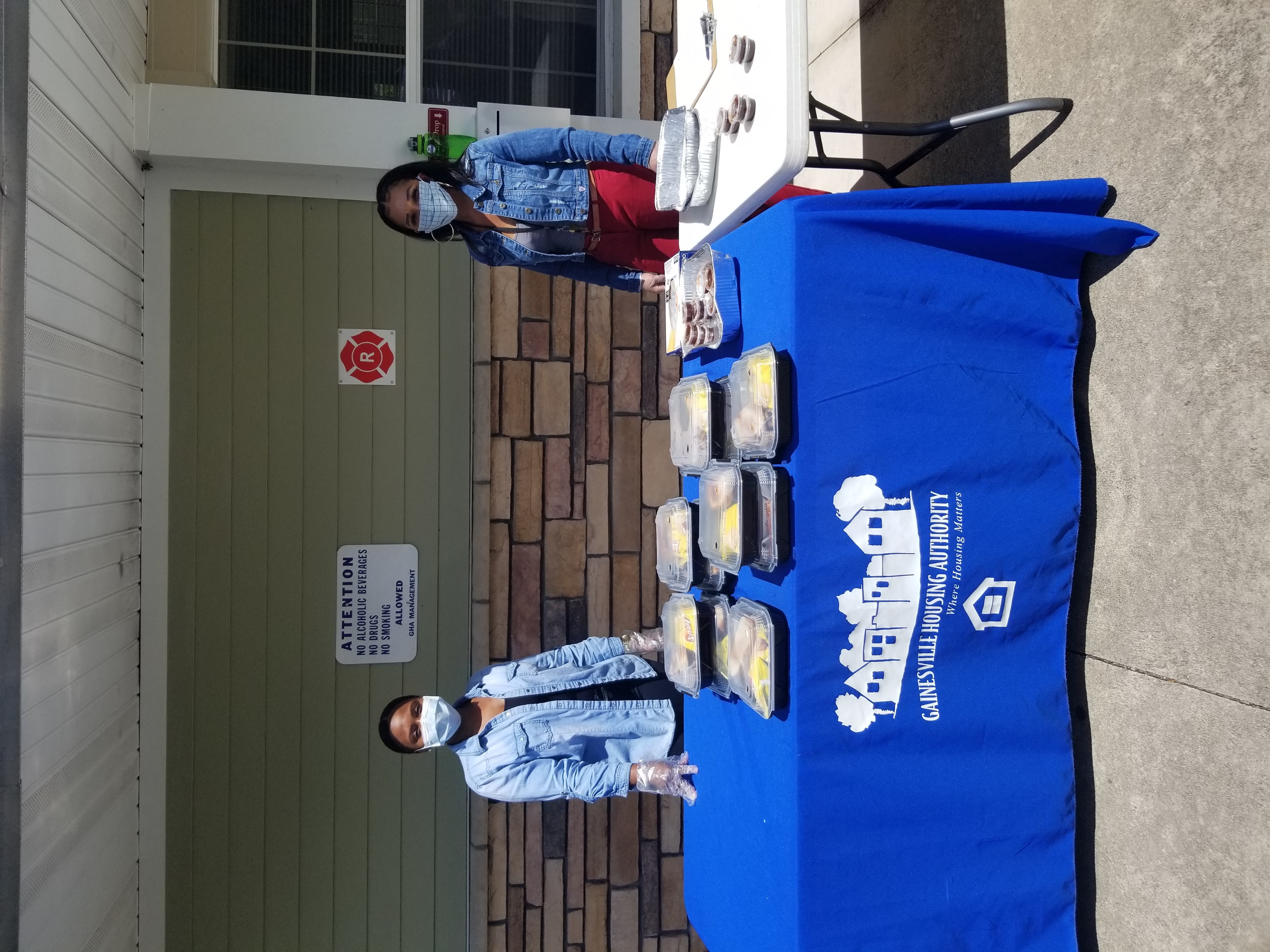 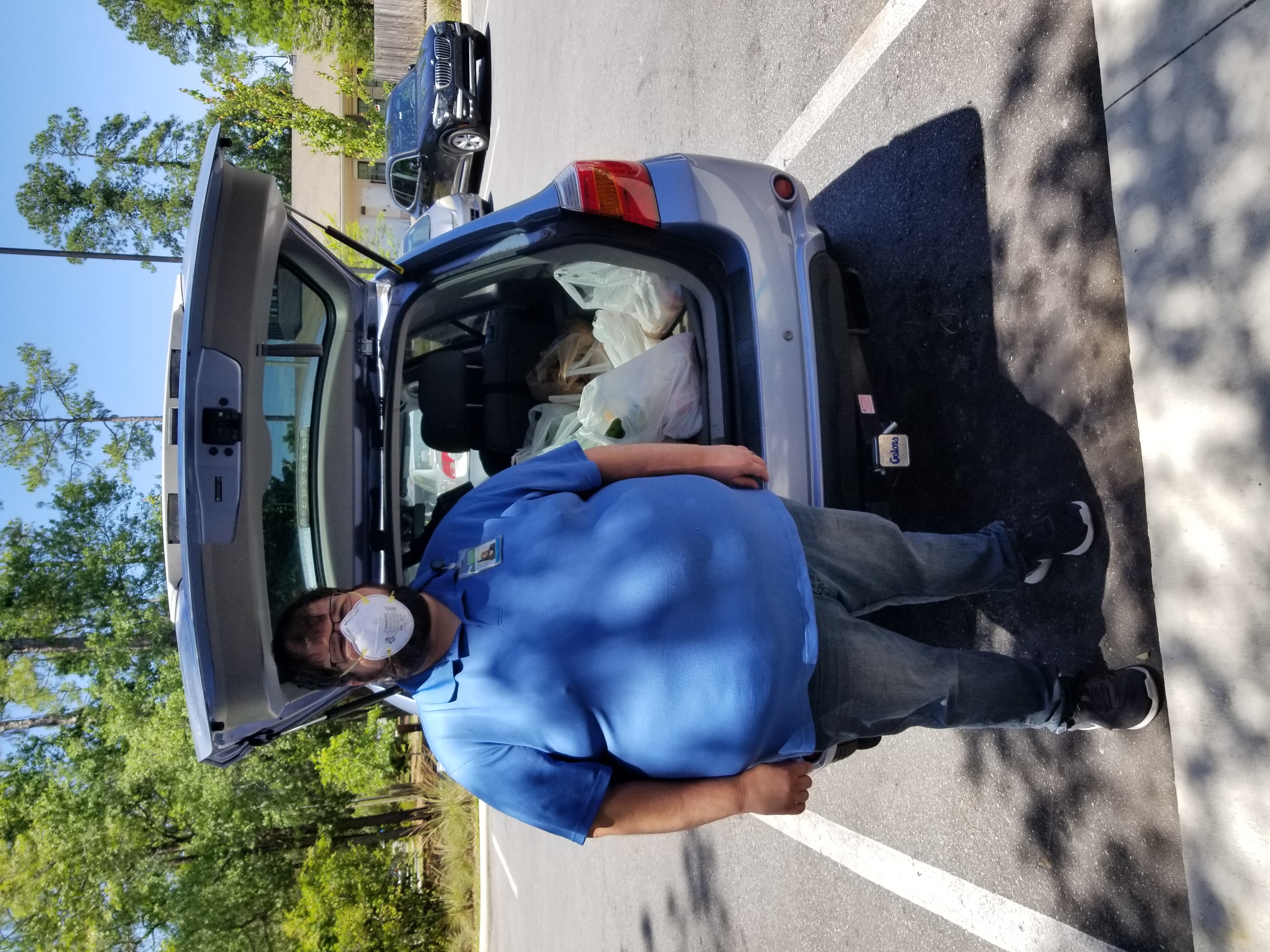 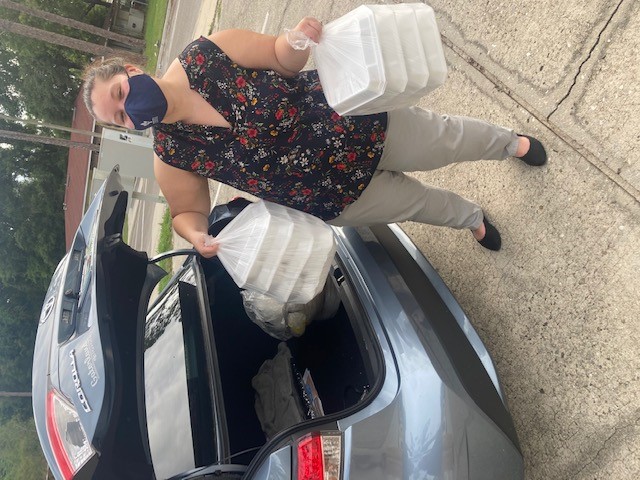 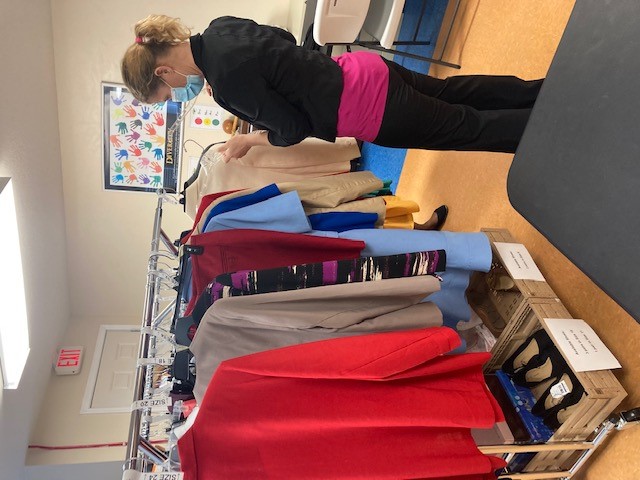 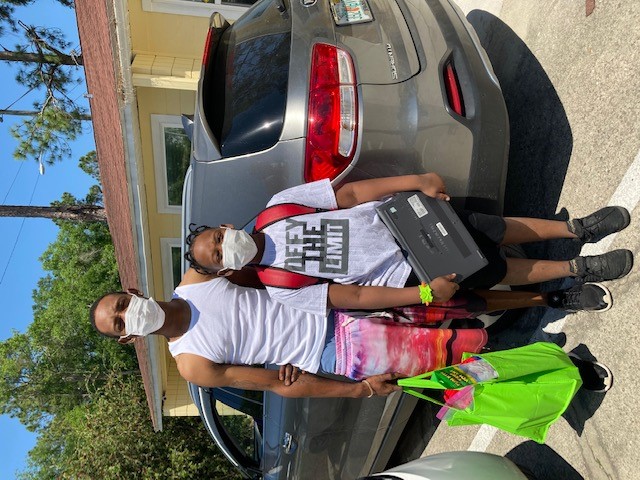 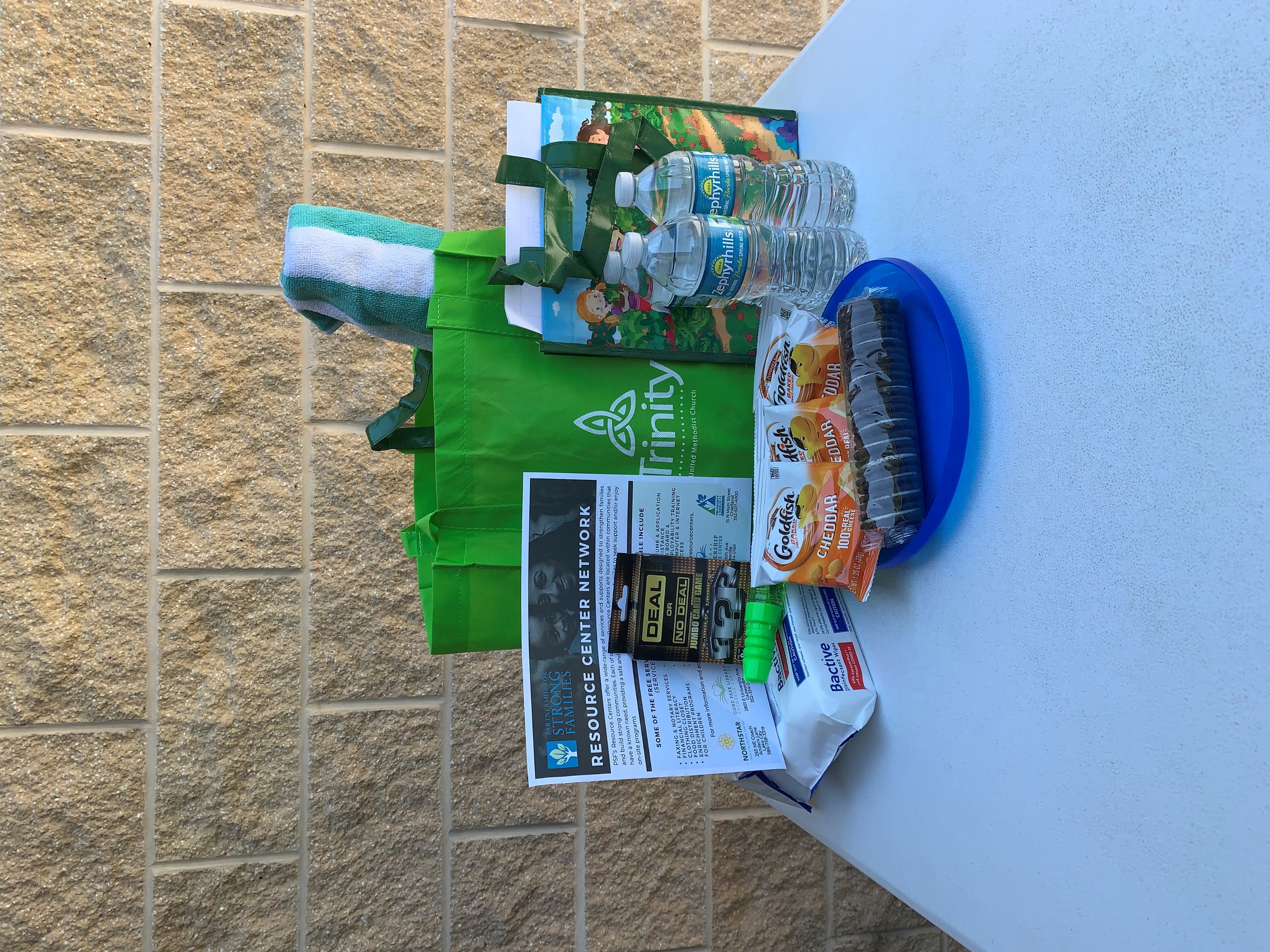 Between FY08/09 and FY19/20, data from the Department of Children and Families shows a remarkable 79% decrease in the rates of verified child maltreatment in the five zip codes served by our Alachua County Resource Centers.
2020
Grants
&
Donations
Alachua County-CAPP 
Alachua County Cares
Aldi
Capital City Bank
Children's Bureau-ACF
Children's Trust of Alachua County
Clay Electric Foundation
Southwest Advocacy Group
Trinity United Methodist
United Way of N Central FL
United We Care
Women's Giving Circle 
Generous Anonymous Donors
Community Collaborations to Strengthen 
& Preserve Families
PSF is 1 of 9 awardees of a multi-year, federal grant through the Children’s Bureau. Funds are being used to more rigorously evaluate, refine and expand our Model to Lake City.
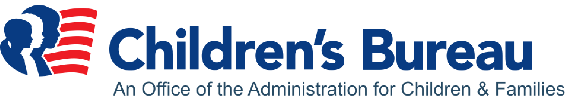 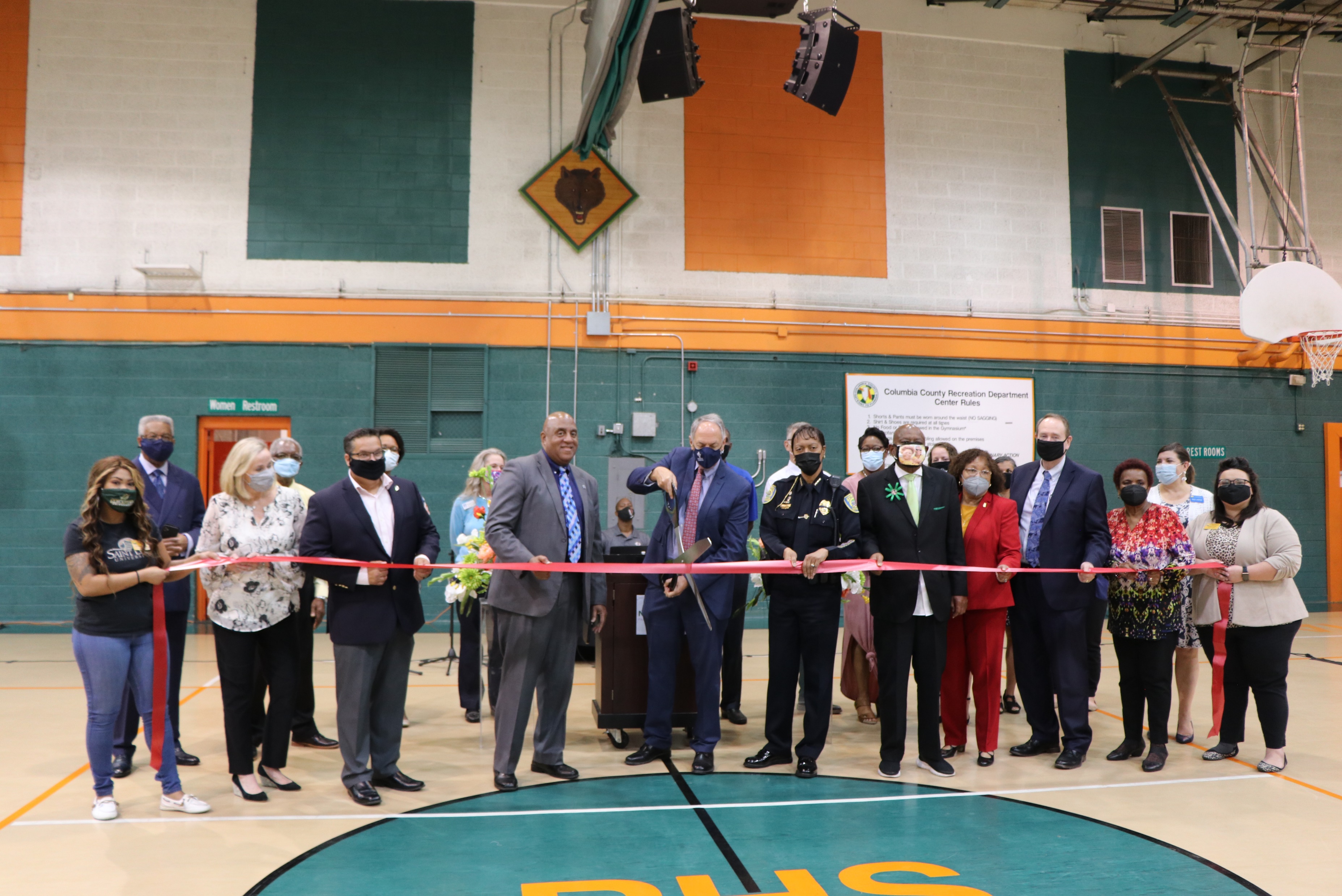 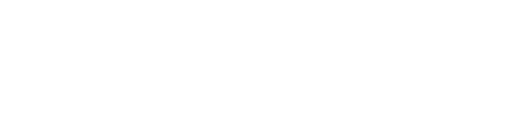 Grand Opening/Ribbon Cutting
March 18, 2021
“[Family Resource Centers] have been there all the time, doing their jobs without fanfare or thanks…It’s just taken a crisis to reveal how important they are.”   - Lexington Herald
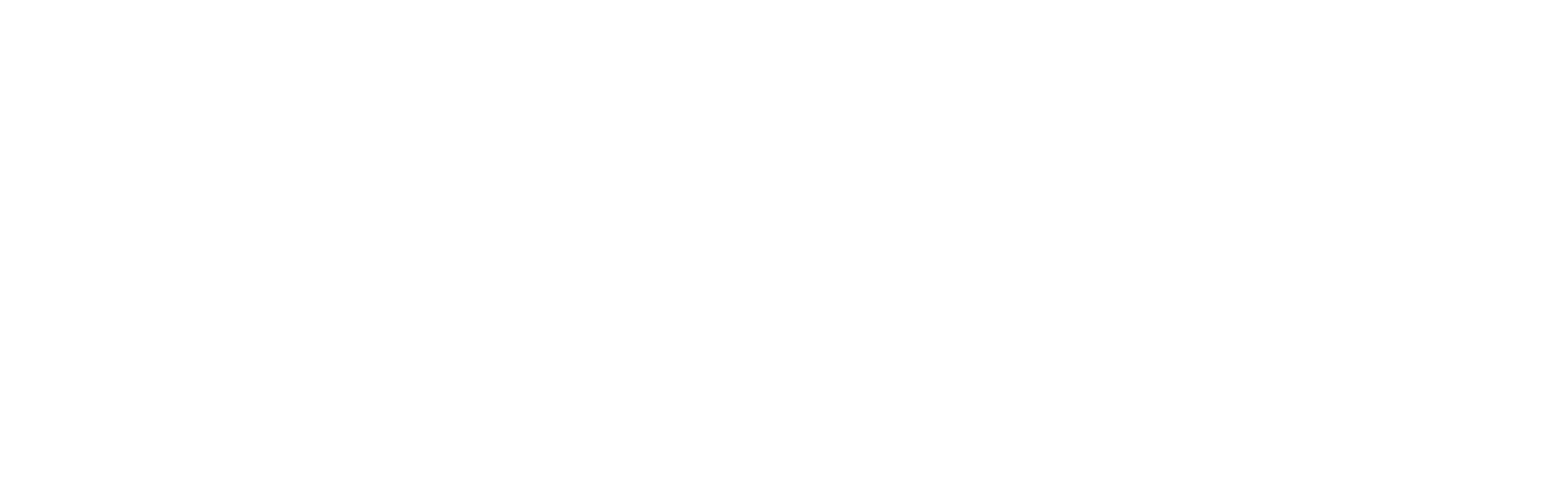 RESOURCE CENTERS
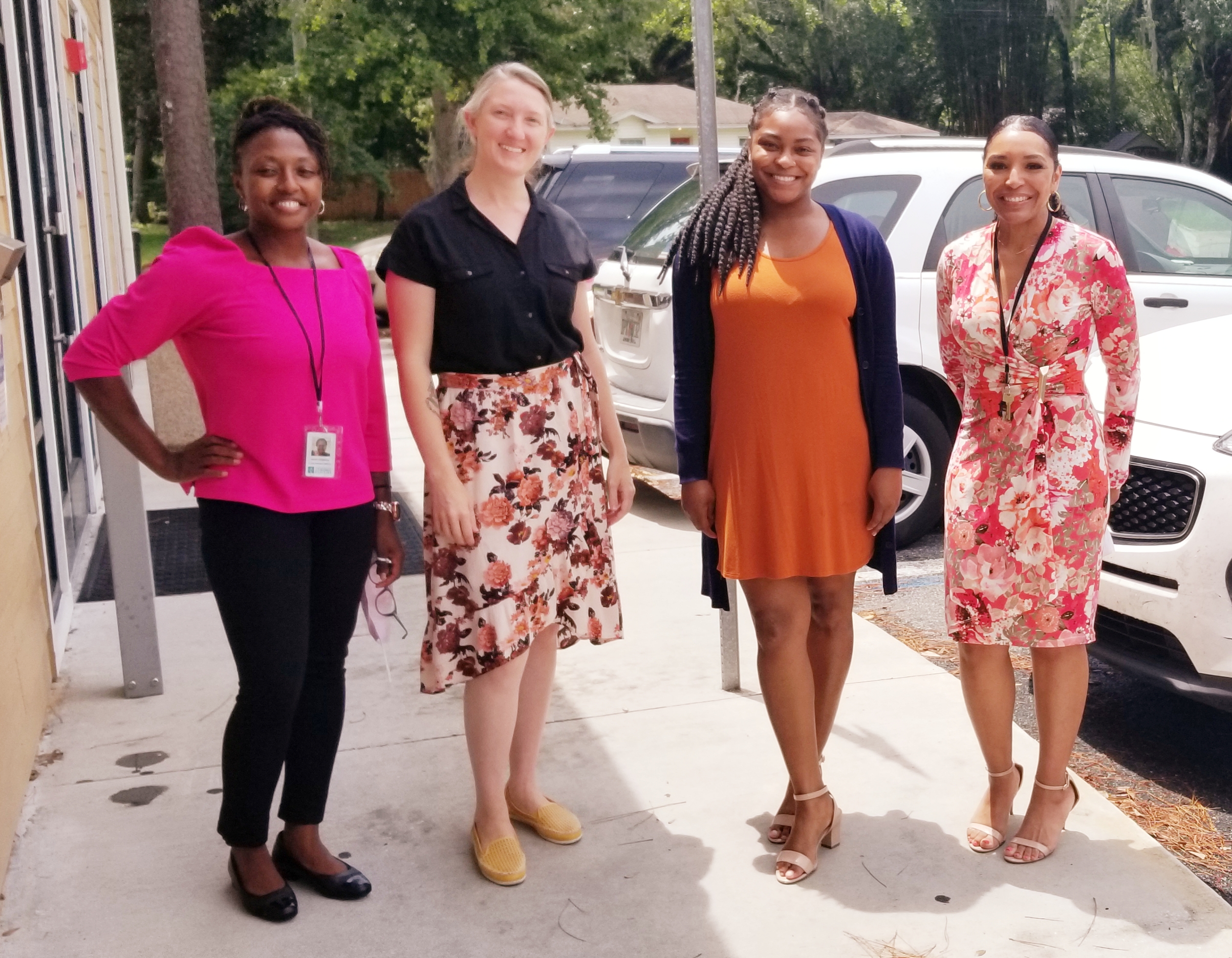 Library Partnership Resource Center
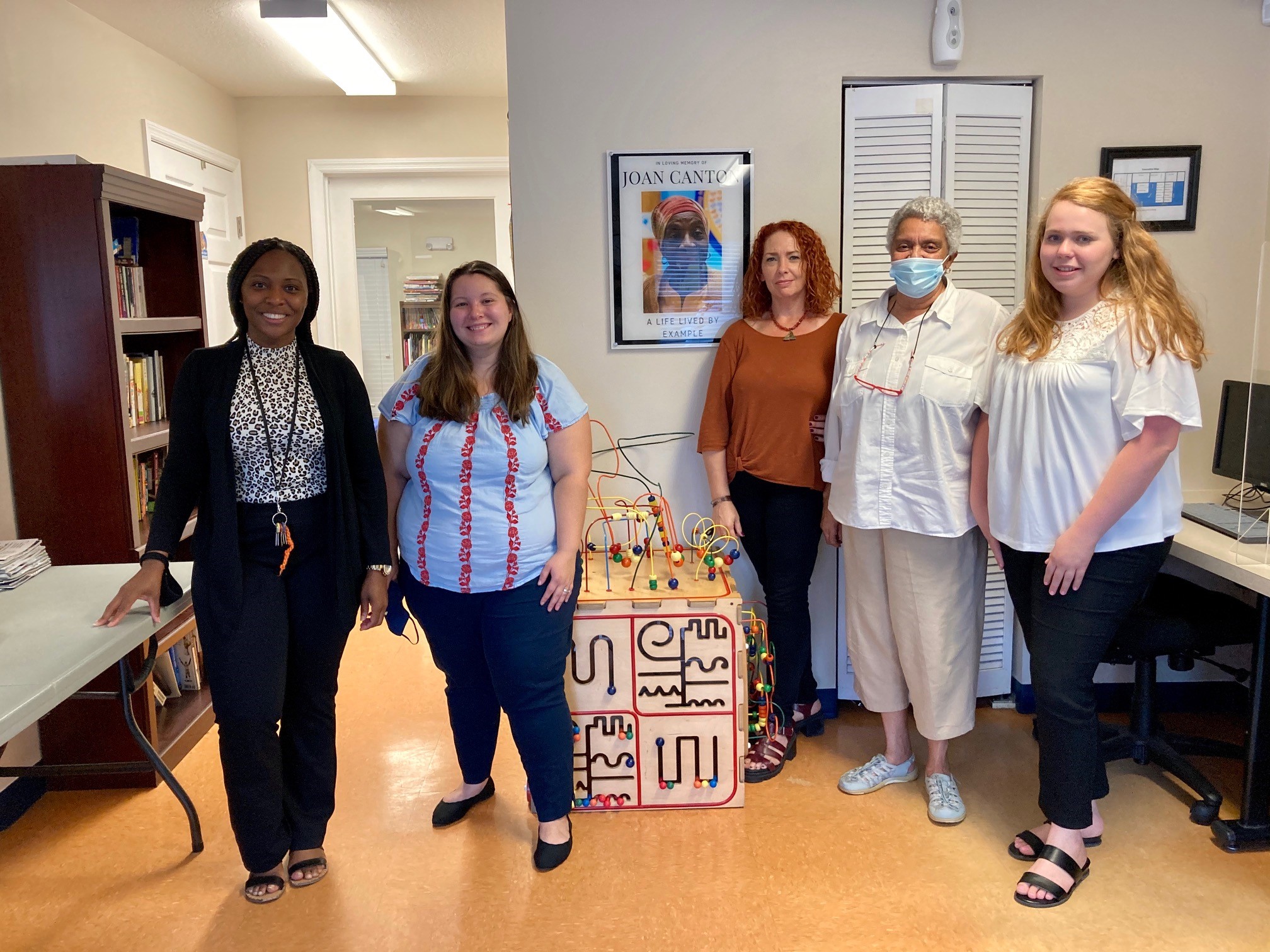 SWAG Family Resource Center
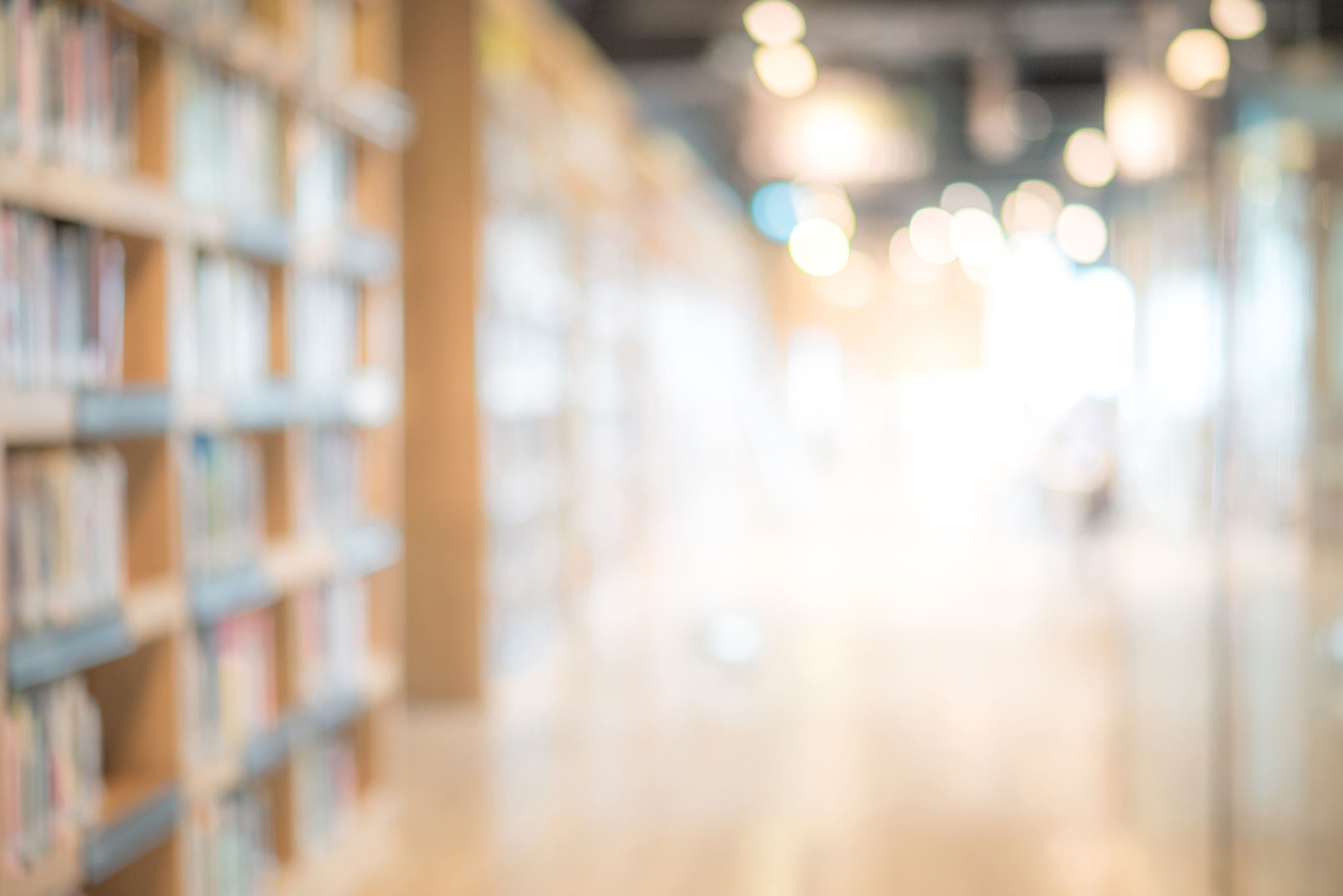 Cone Park Library Resource Center
We love our partners!
Thank you for working 
along side us to support 
local families and 
build stronger communities!
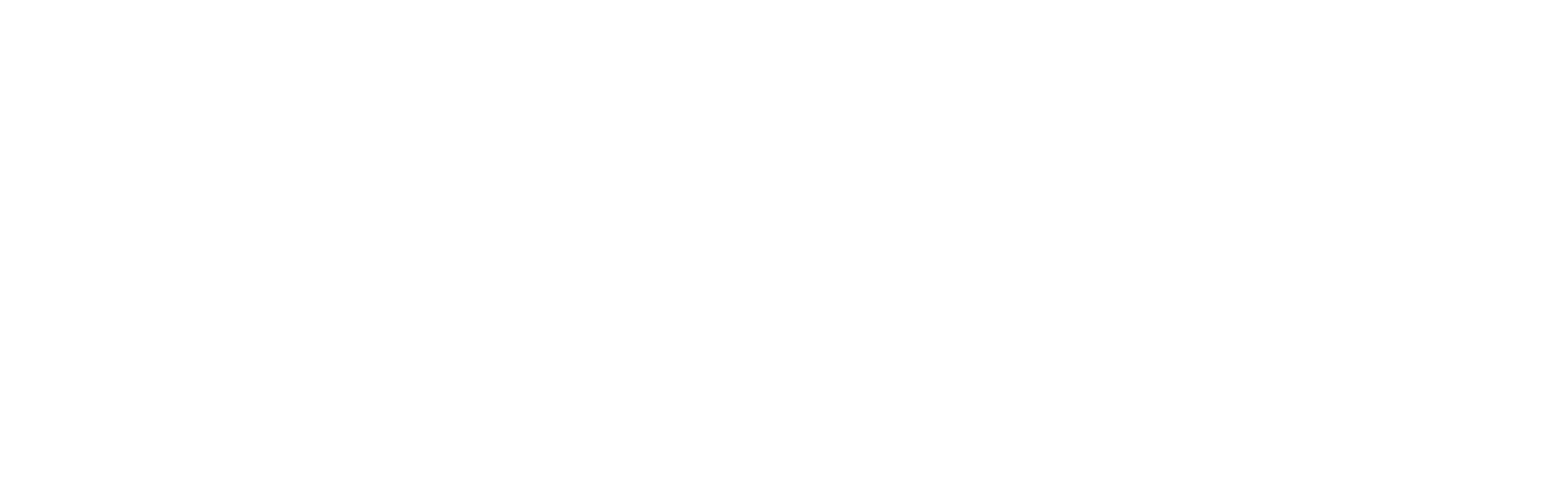 RESOURCE CENTERS
Spotlight Partner
Circles Gainesville is an anti-poverty initiative that supports families as they move toward their goals of financial empowerment while also working to reduce local barriers that keep many in poverty. Circles Gainesville centers the experience of families making between 100-200% of the federal poverty level and partners them with two middle-income individuals for encouragement and mutual learning. Together they work towards the goals set by the family and are supported by the Circles Gainesville community which includes meeting Tuesday evenings for free dinner, child care, and programming.